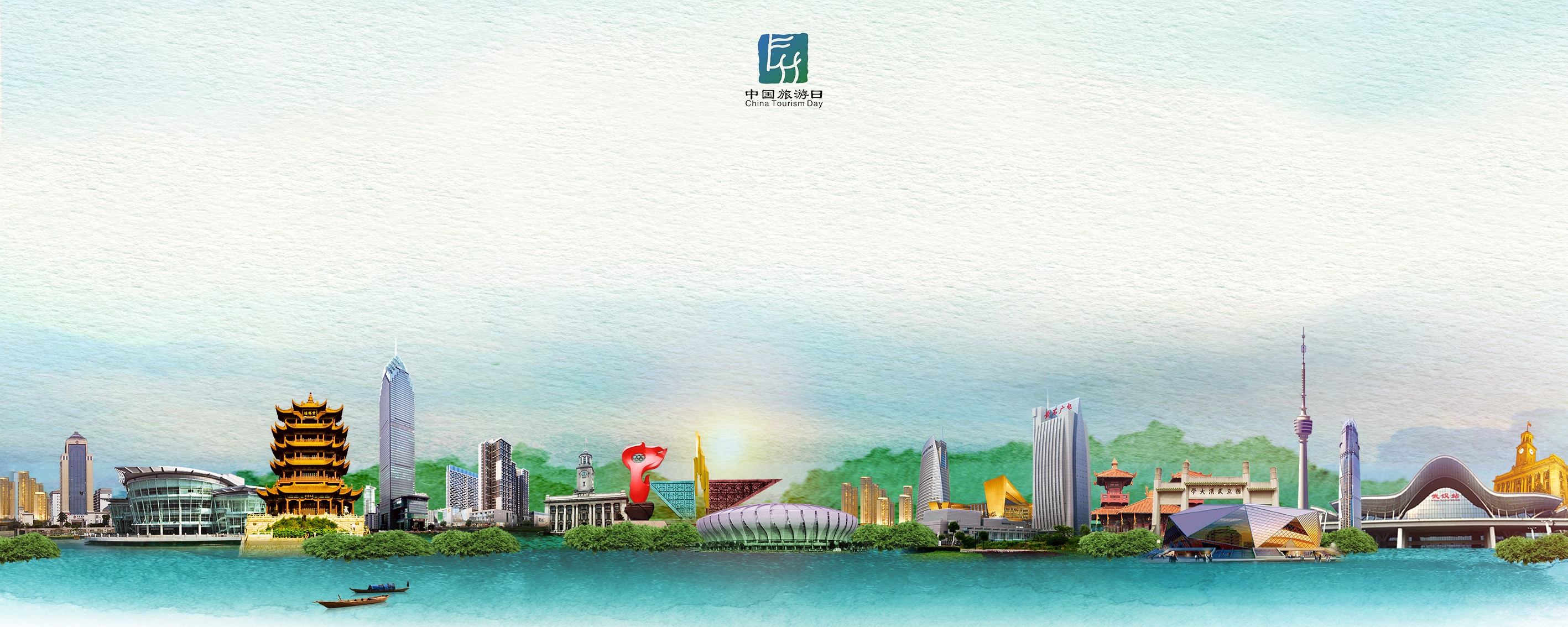 黄石市旅游精品线路推介
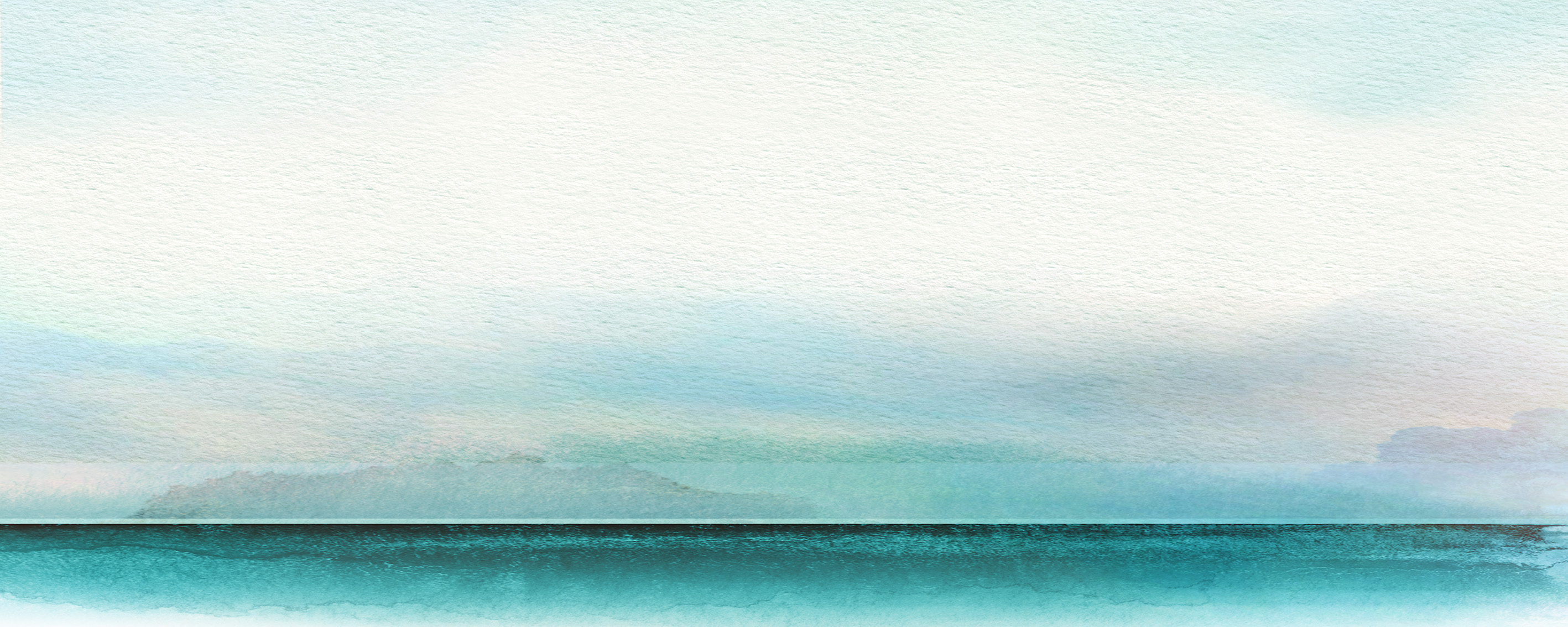 一

工业
文明之旅
黄石市旅游精品线路推介
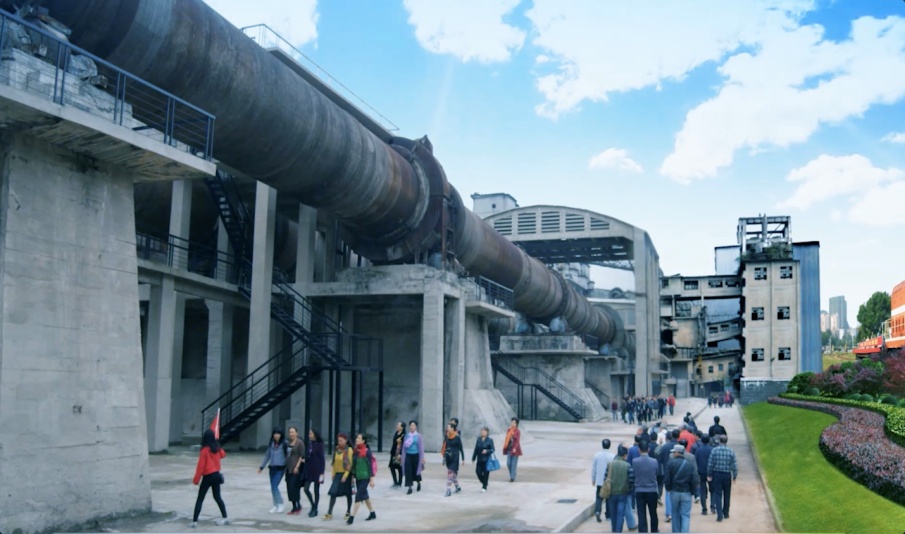 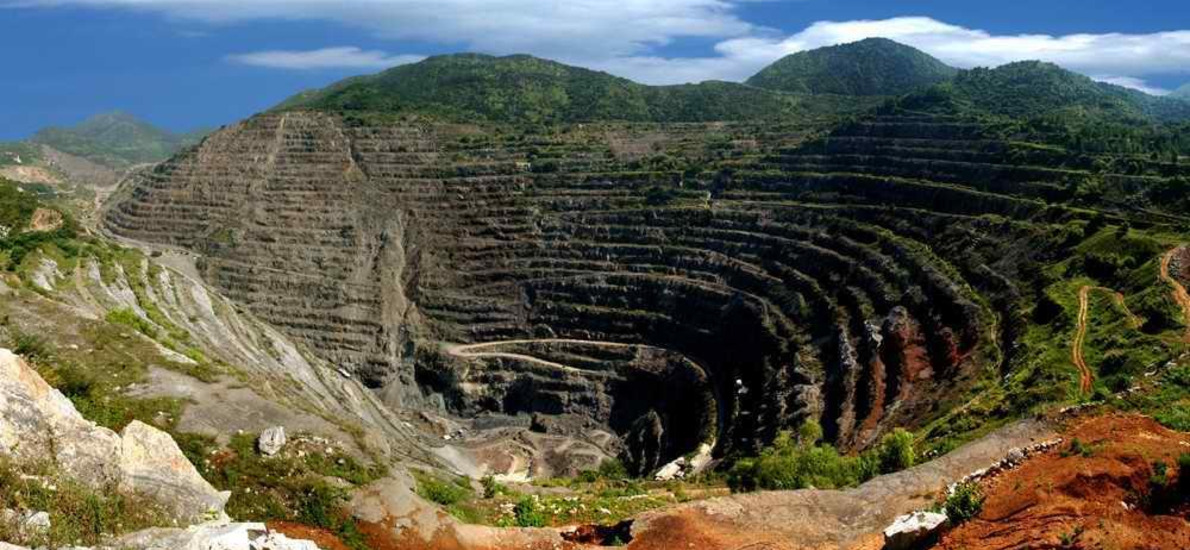 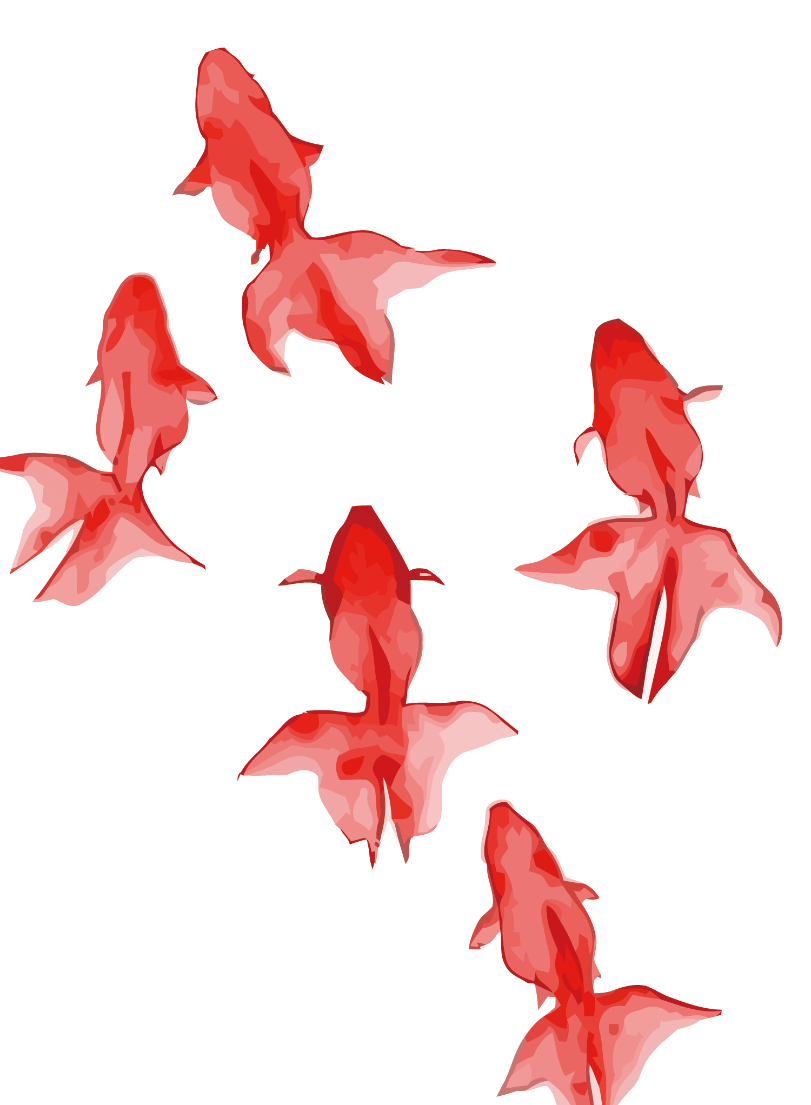 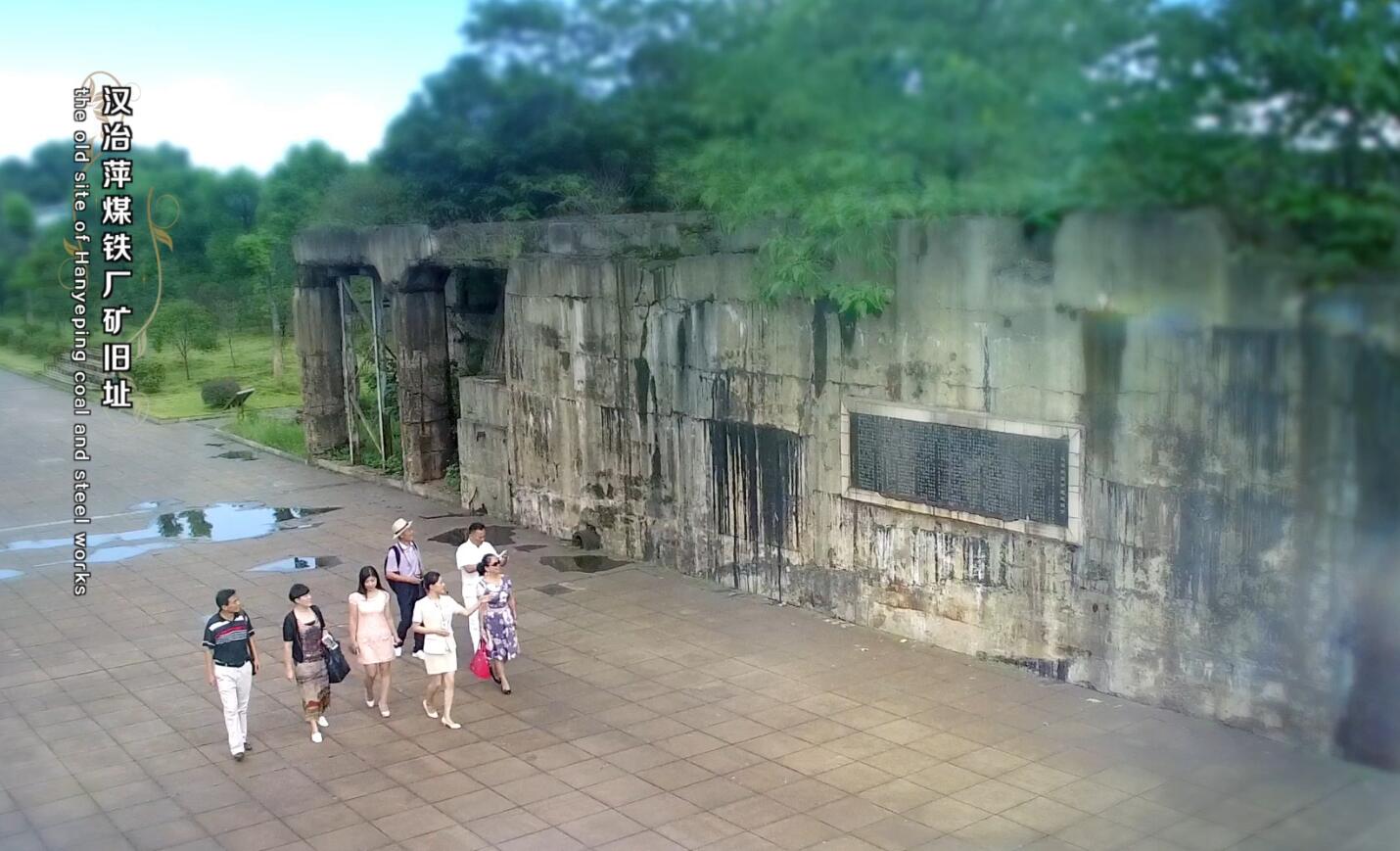 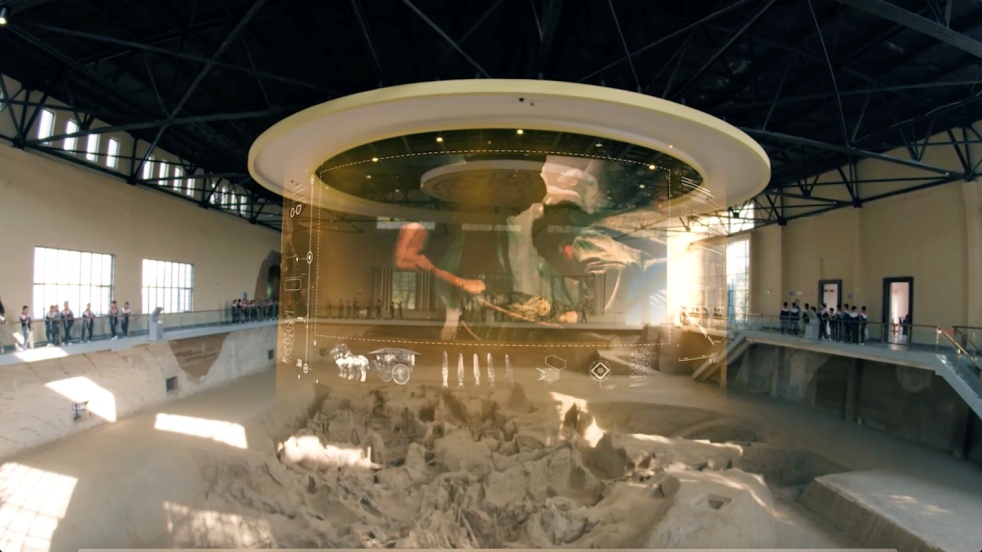 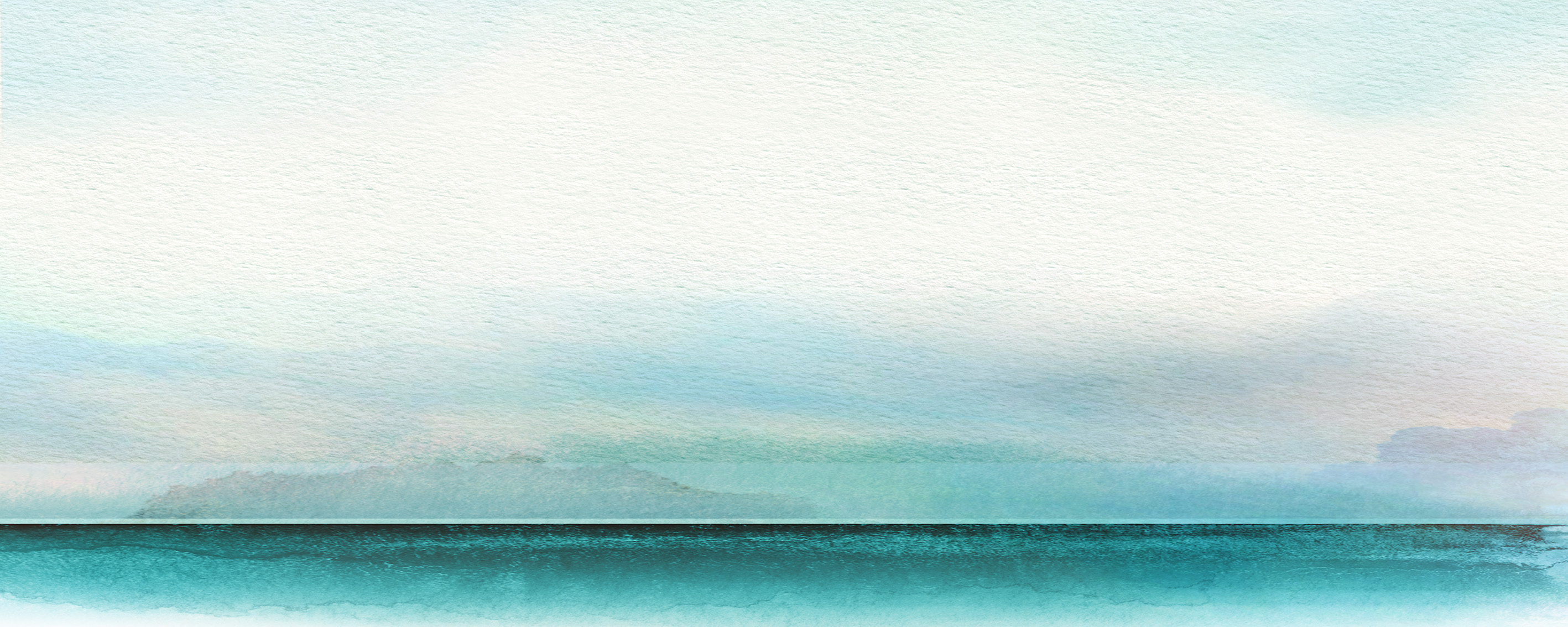 黄石市旅游精品线路推介
3000年前铜绿山古铜矿遗址
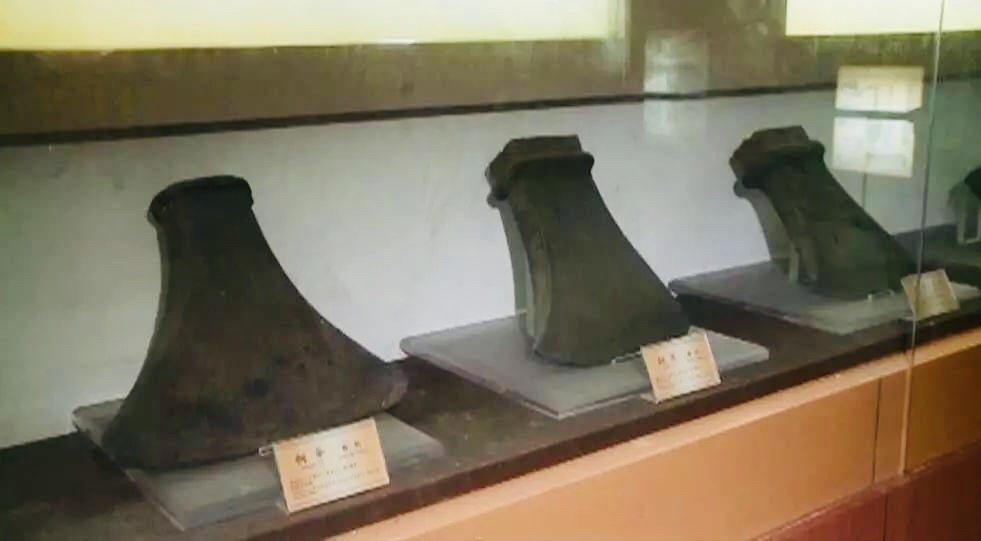 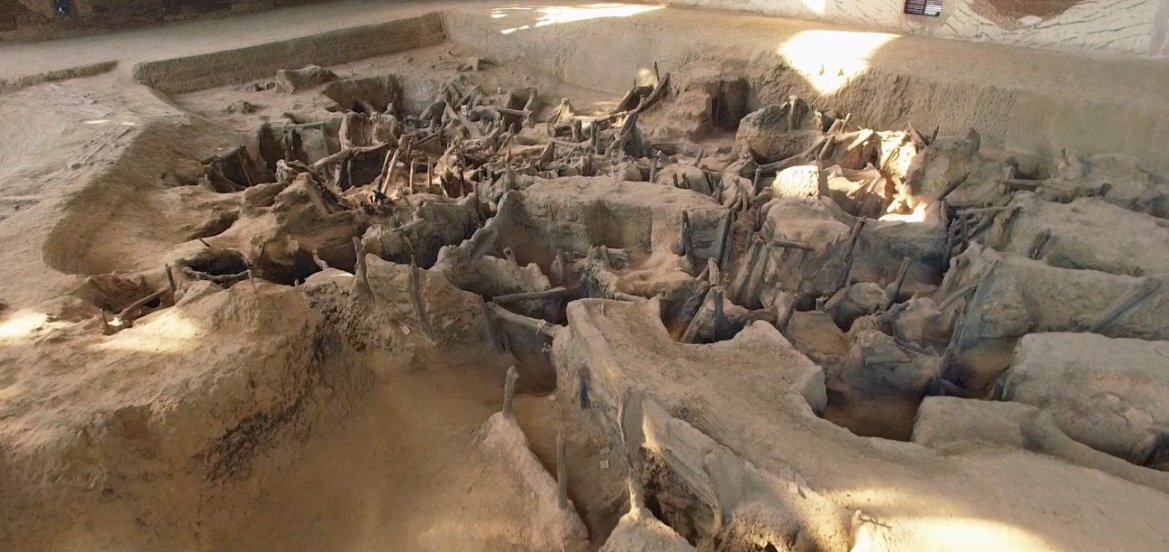 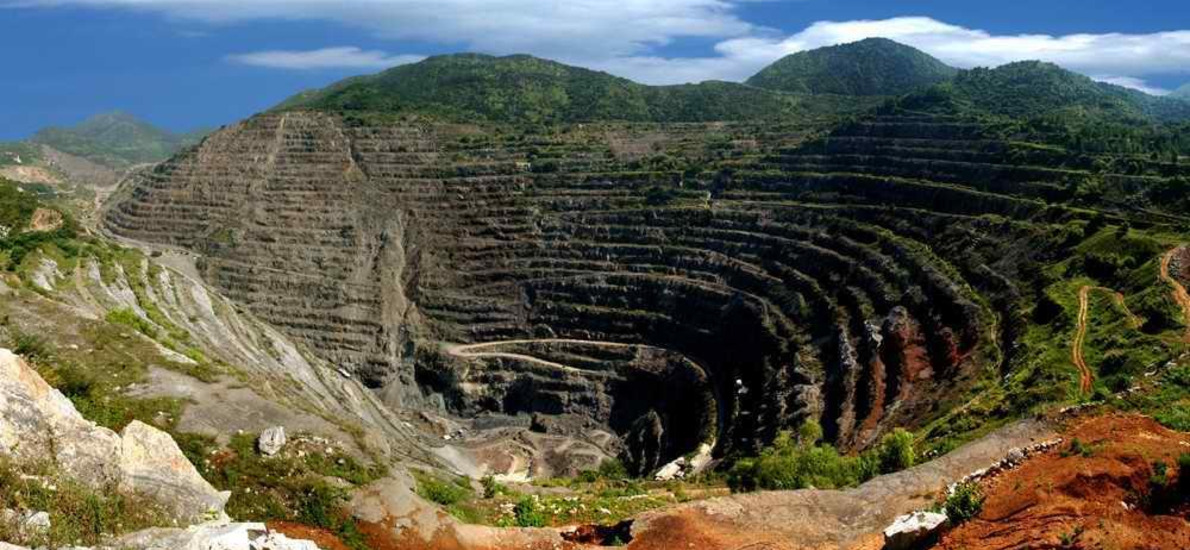 1700年的铁矿冶炼遗迹
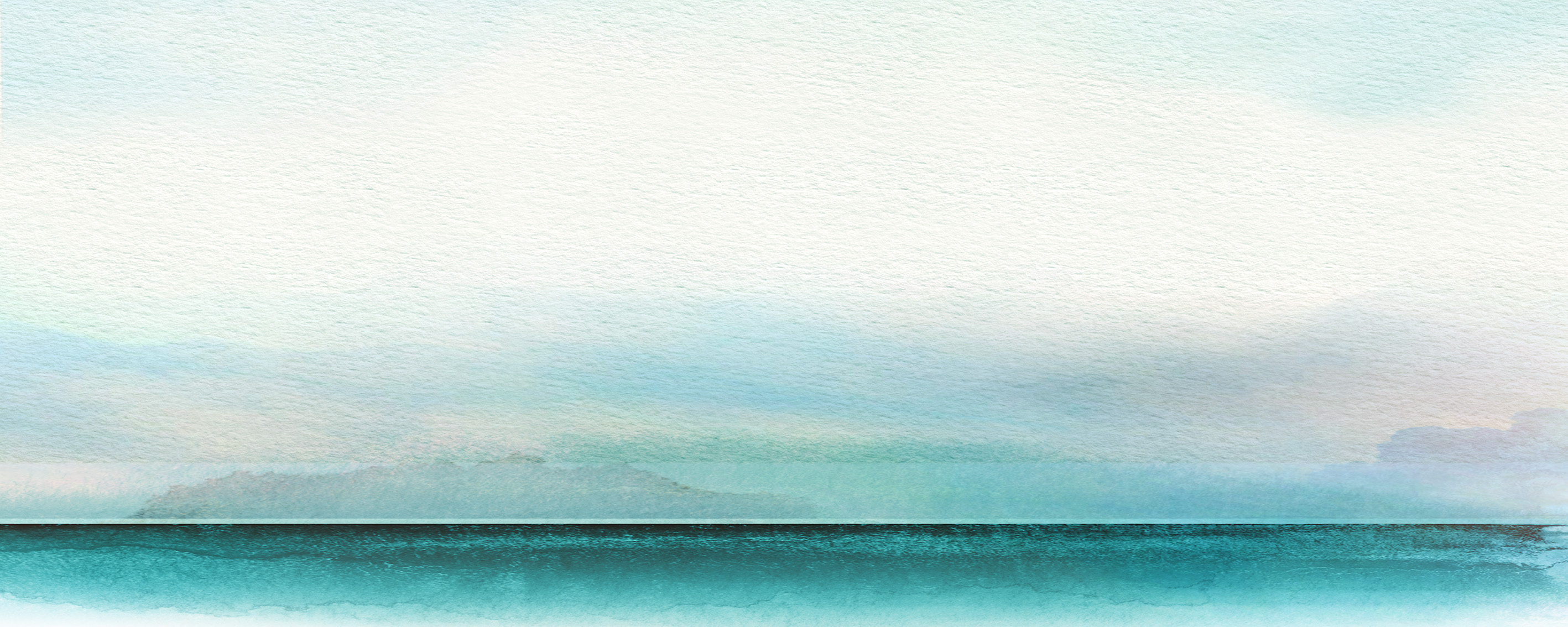 黄石市旅游精品线路推介
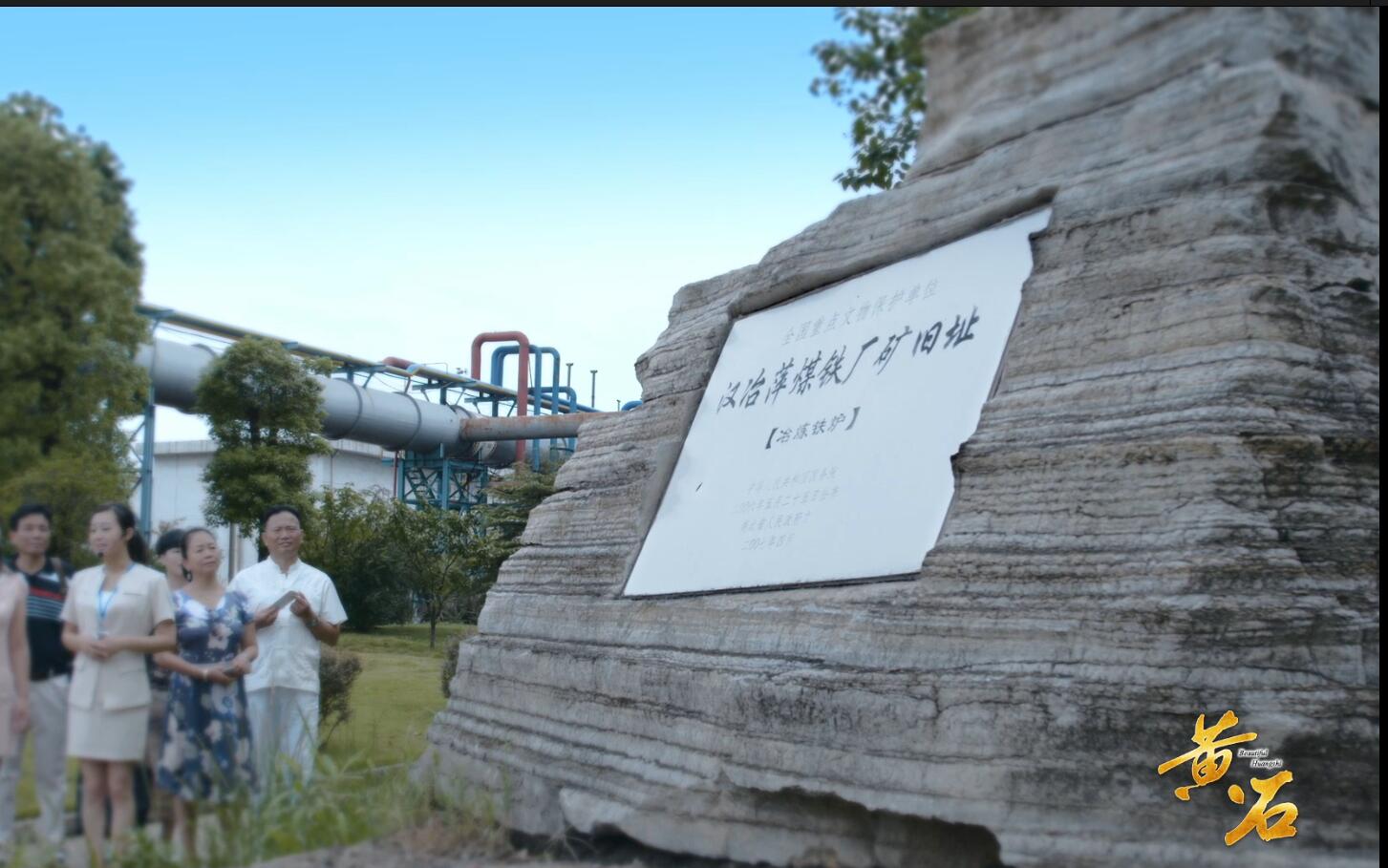 毛泽东称颂“远东第一”的华新水泥厂旧址
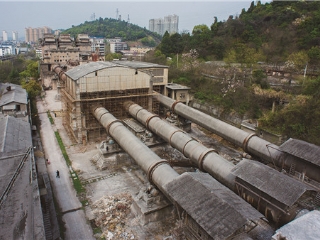 100多年前张之洞创办的汉冶萍煤铁厂旧址
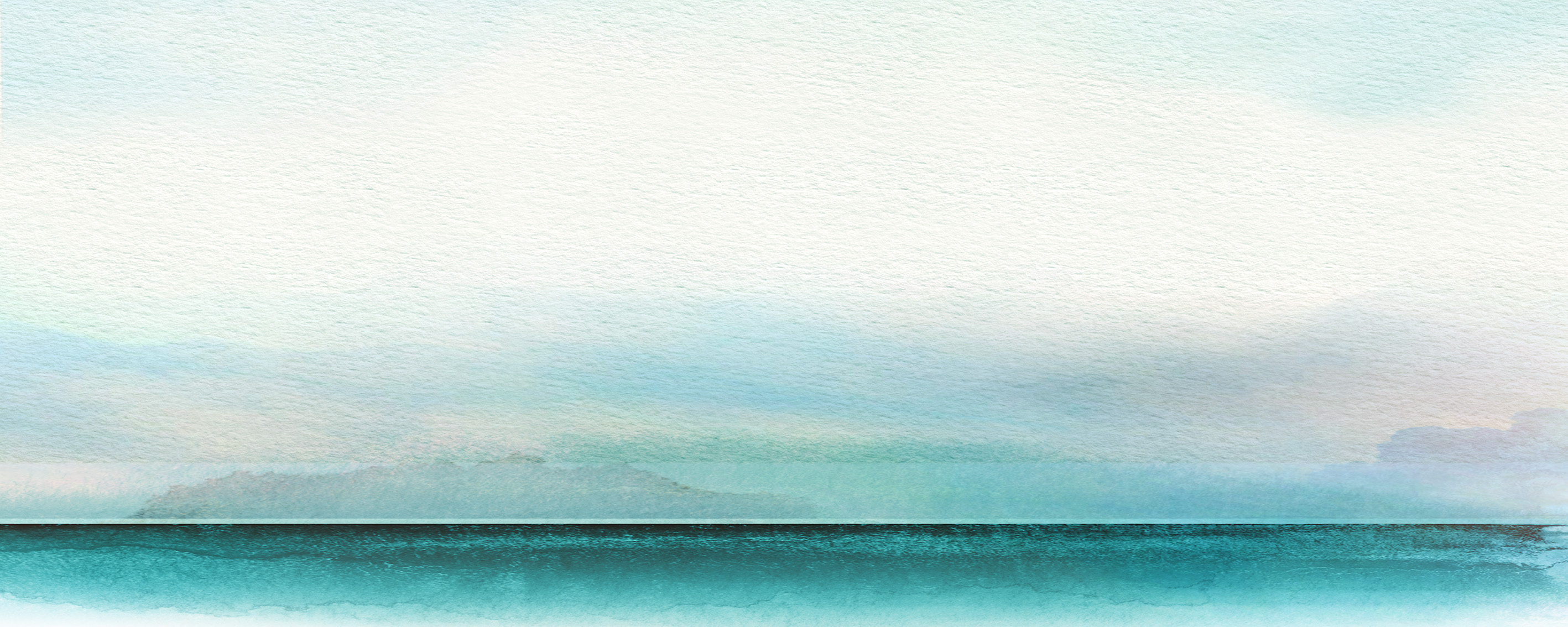 黄石市旅游精品线路推介
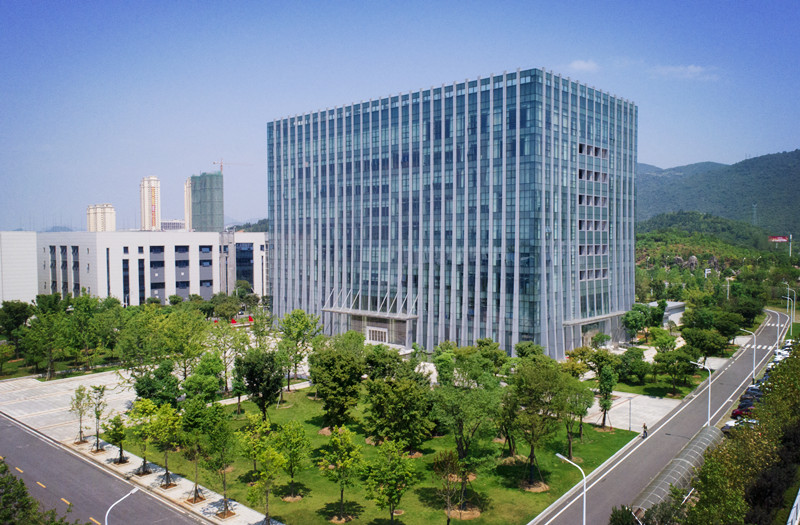 现代企业的代表
劲牌工业园
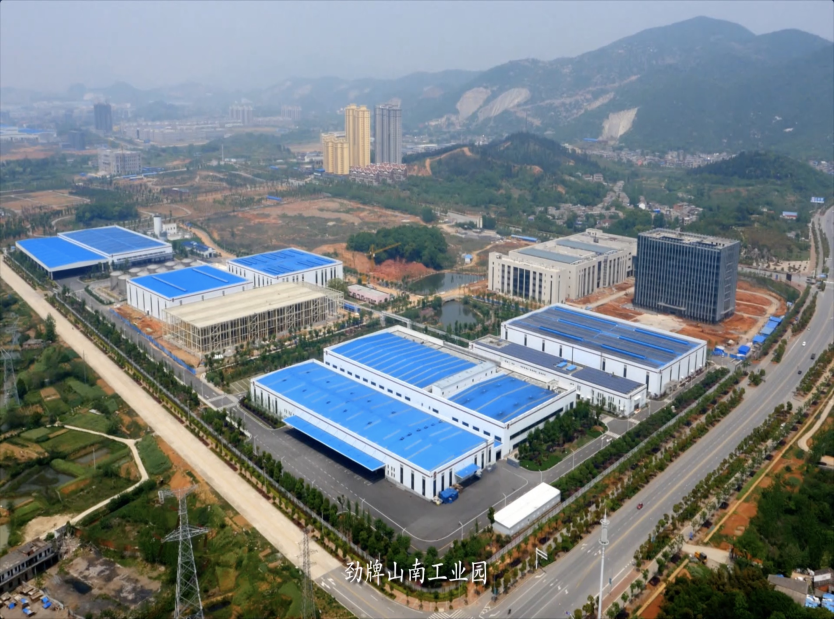 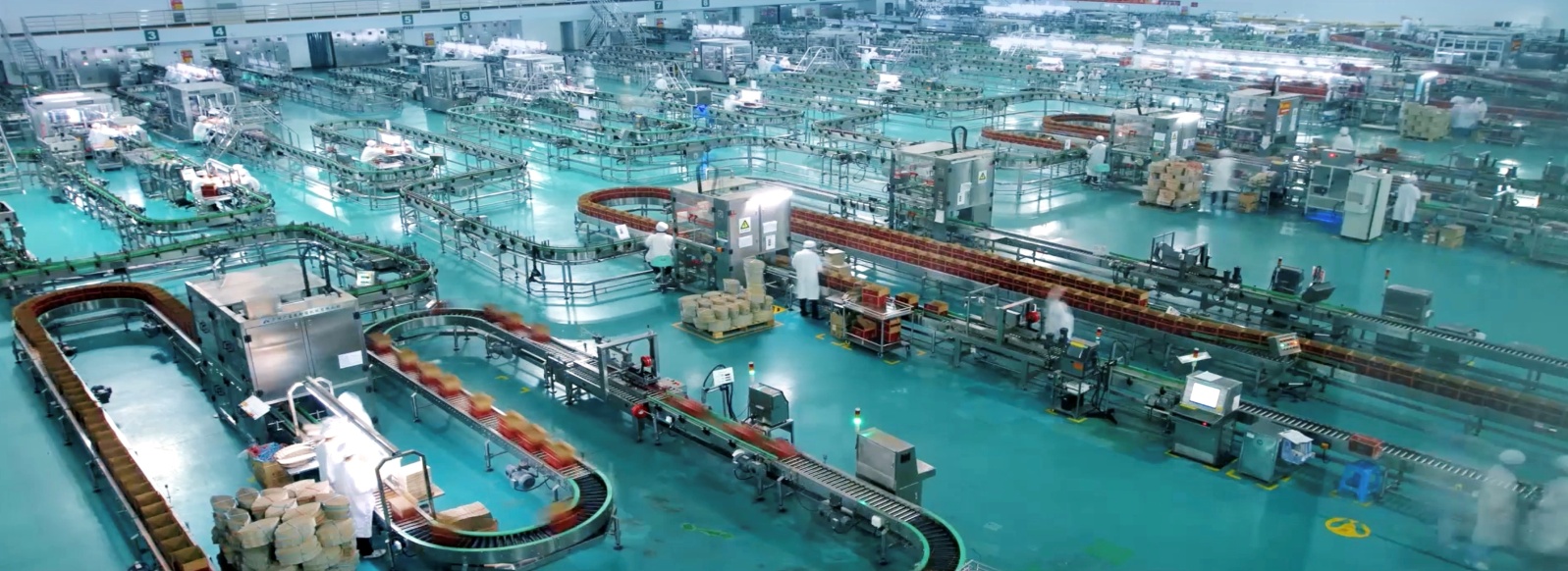 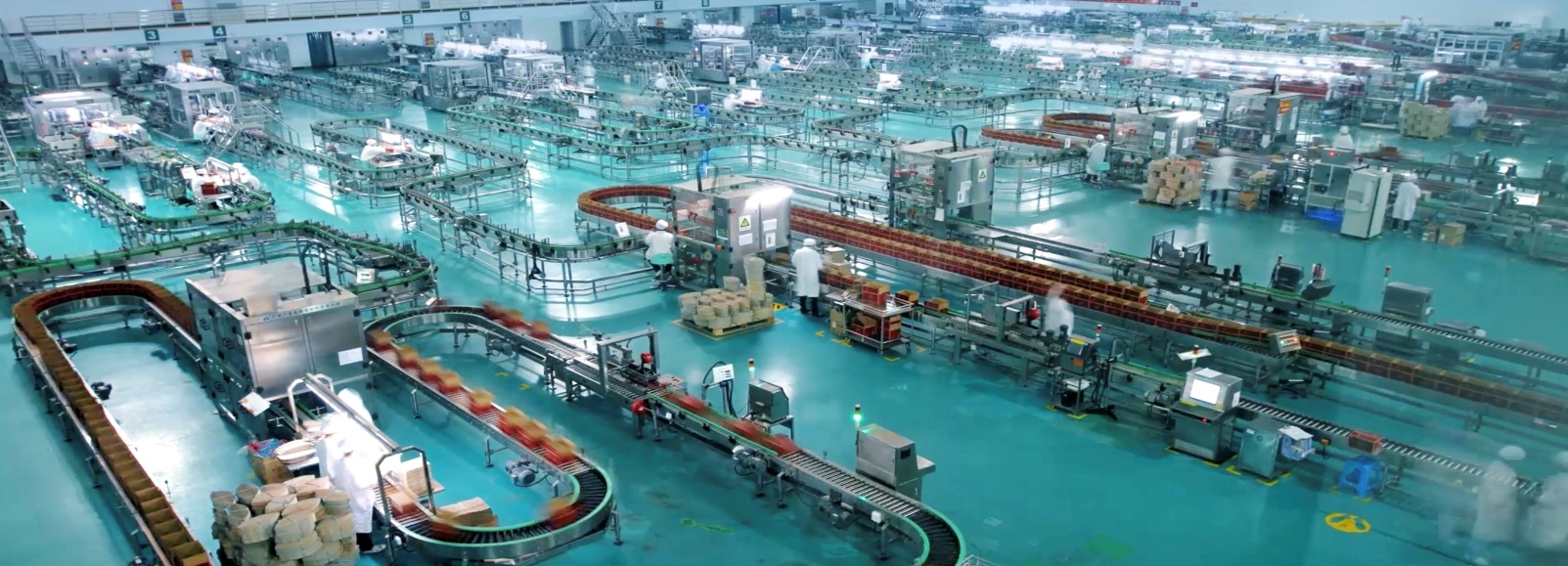 黄石市旅游精品线路推介
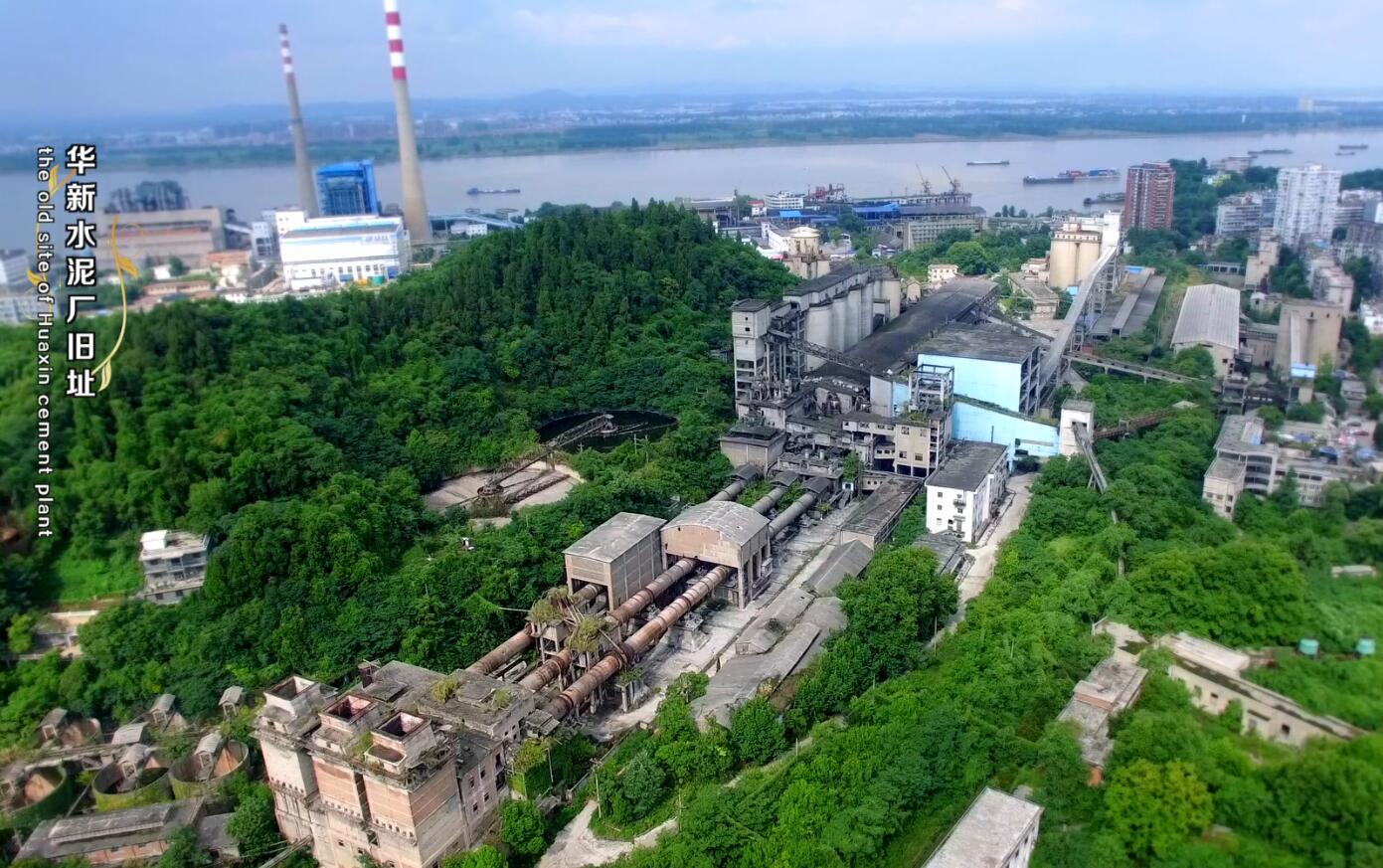 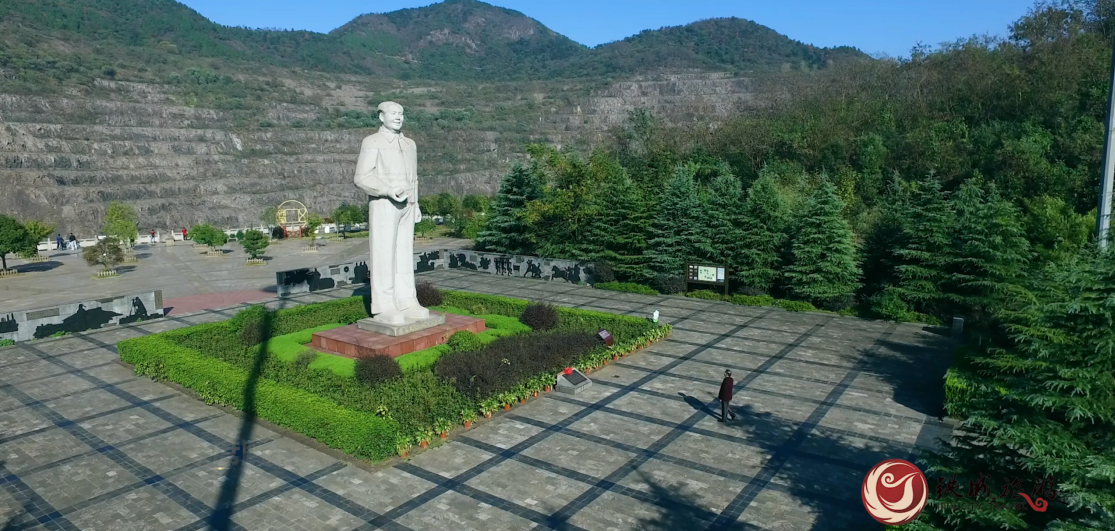 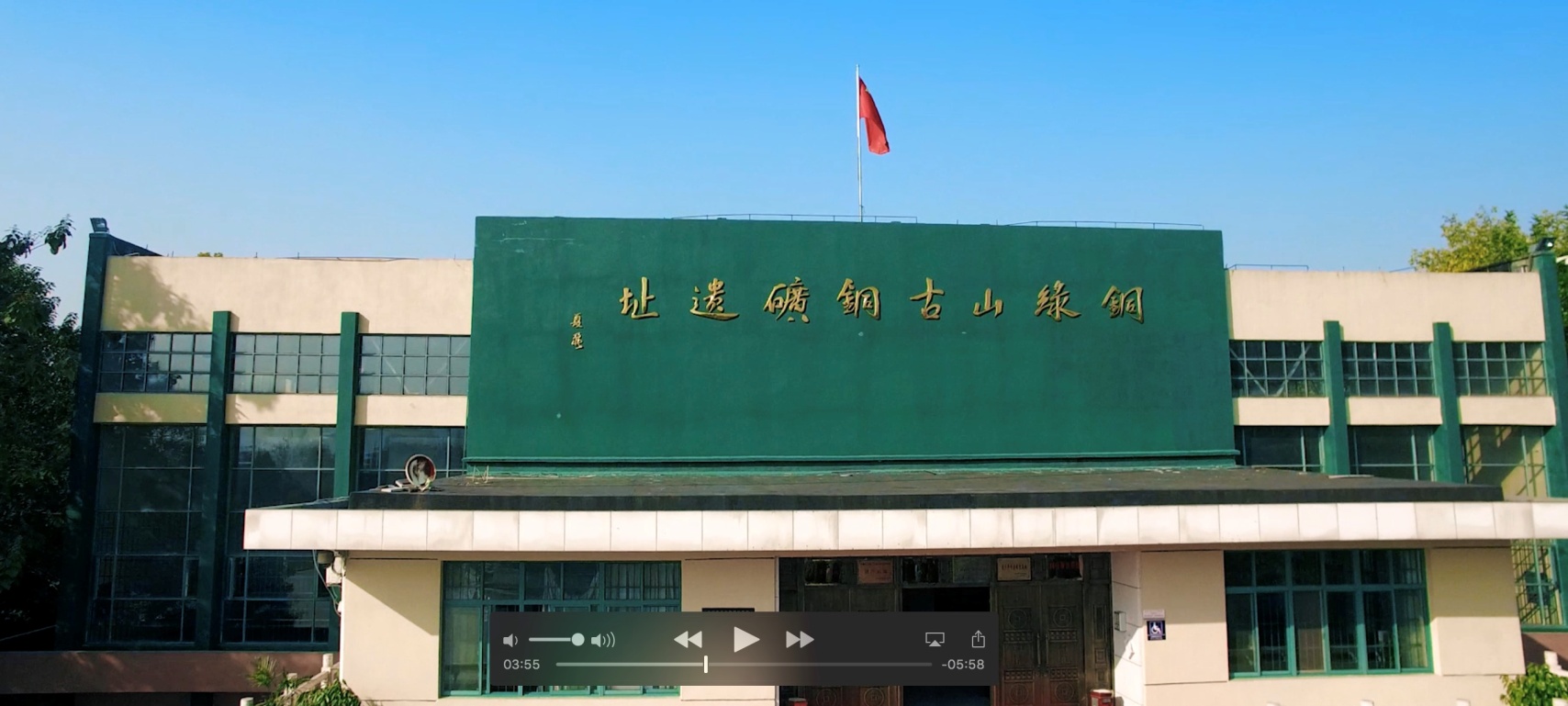 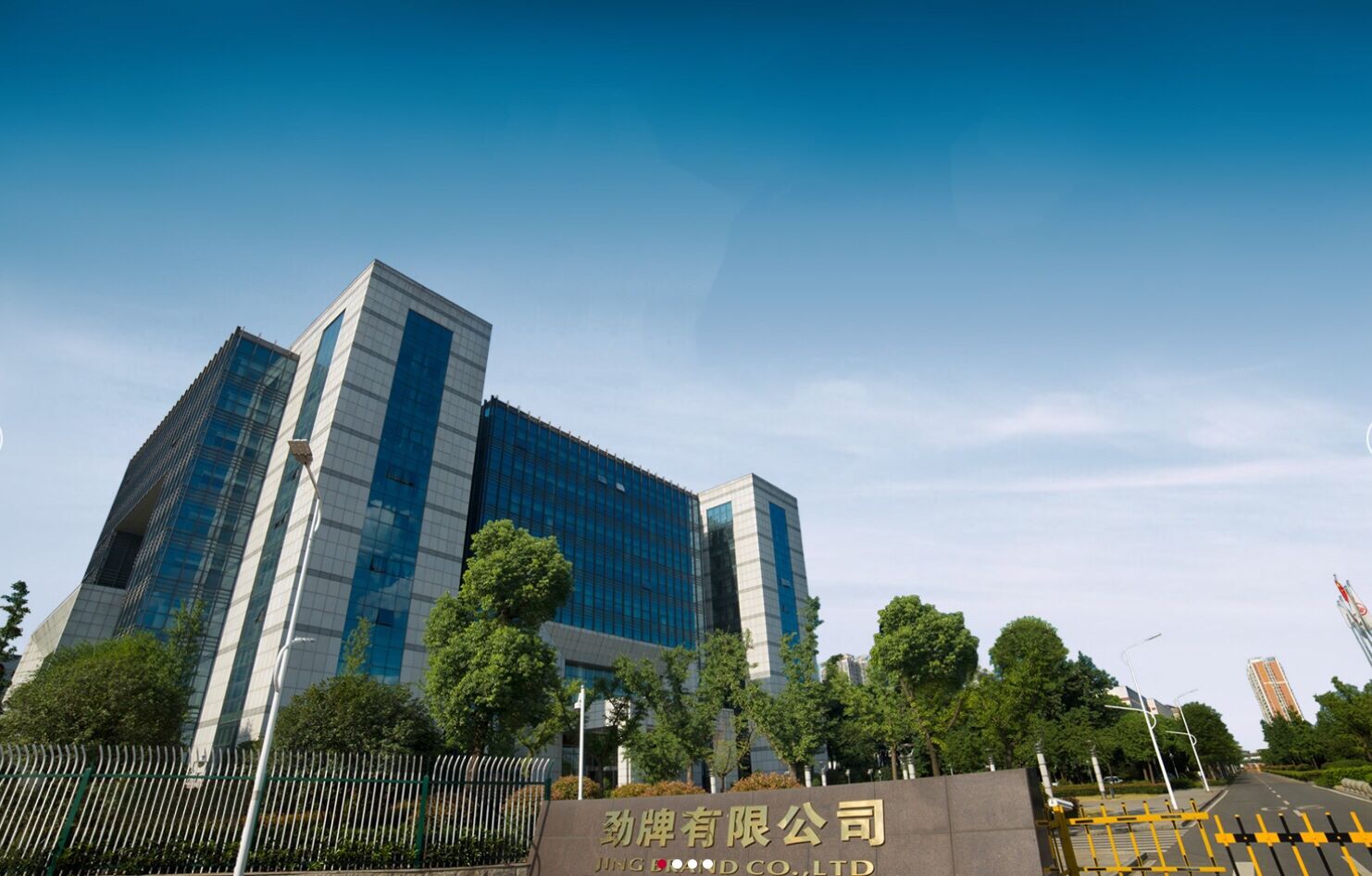 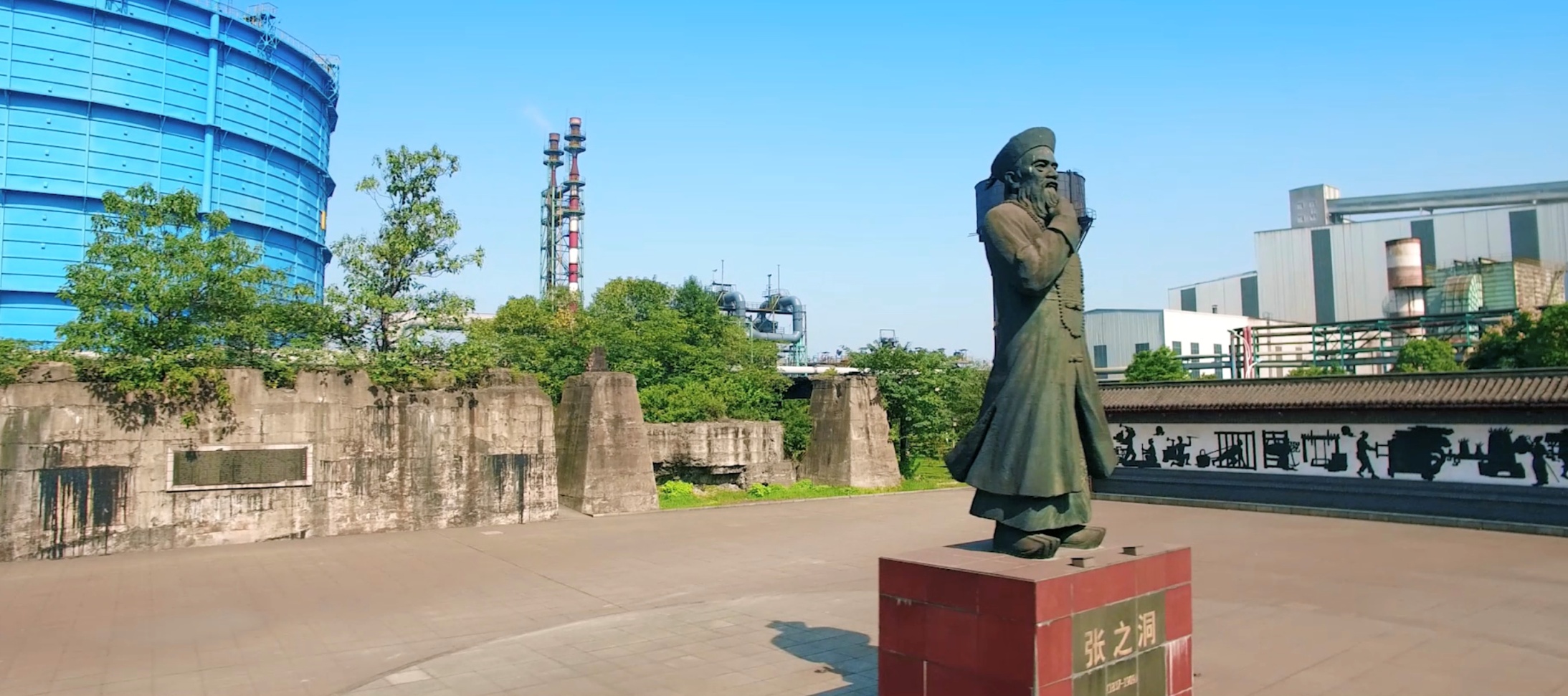 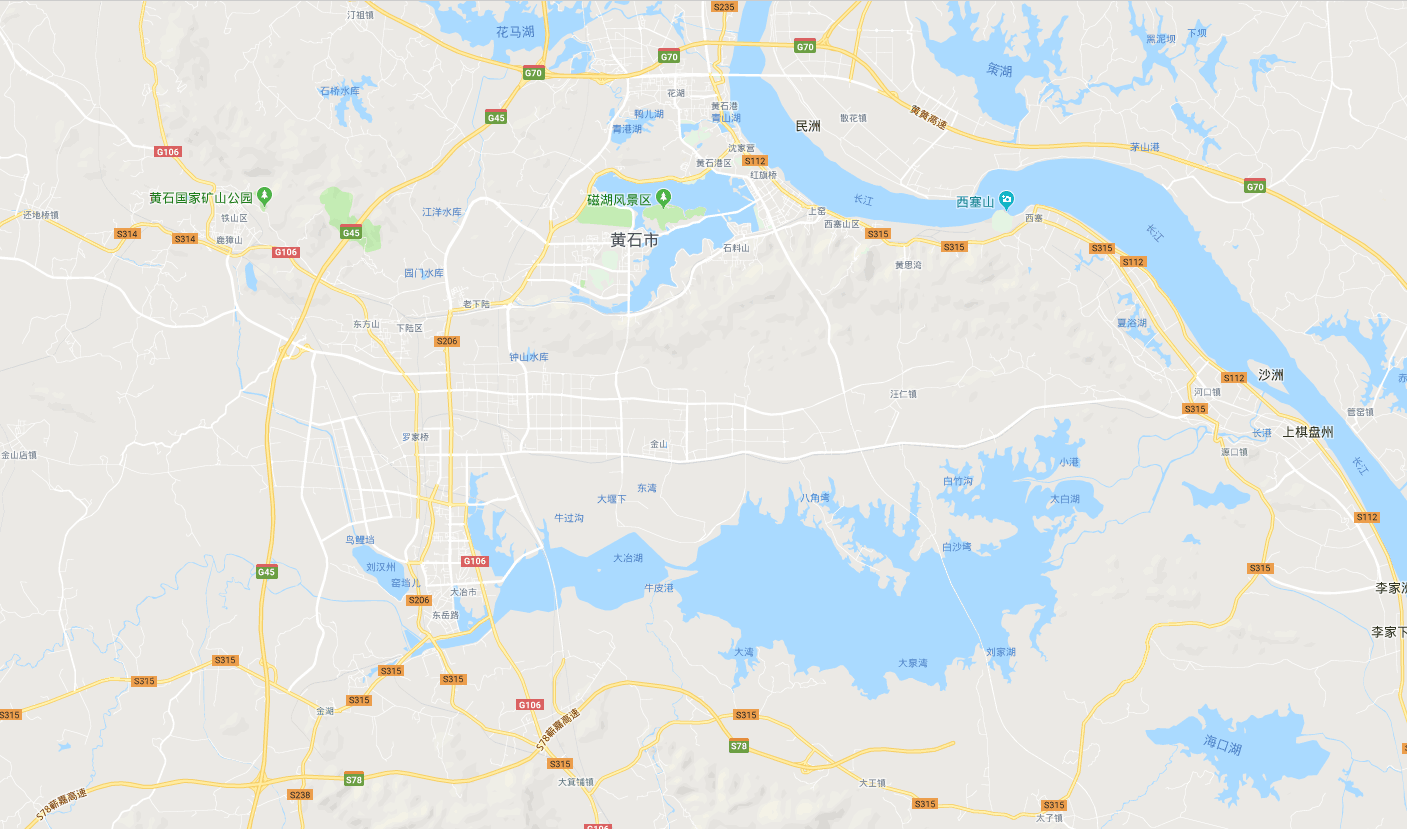 湖北水泥遗址博物馆（华新旧址）
黄石国家矿山公园
汉冶萍煤铁厂旧址
中国劲酒工业园
铜绿山古铜矿遗址
工业文明之旅
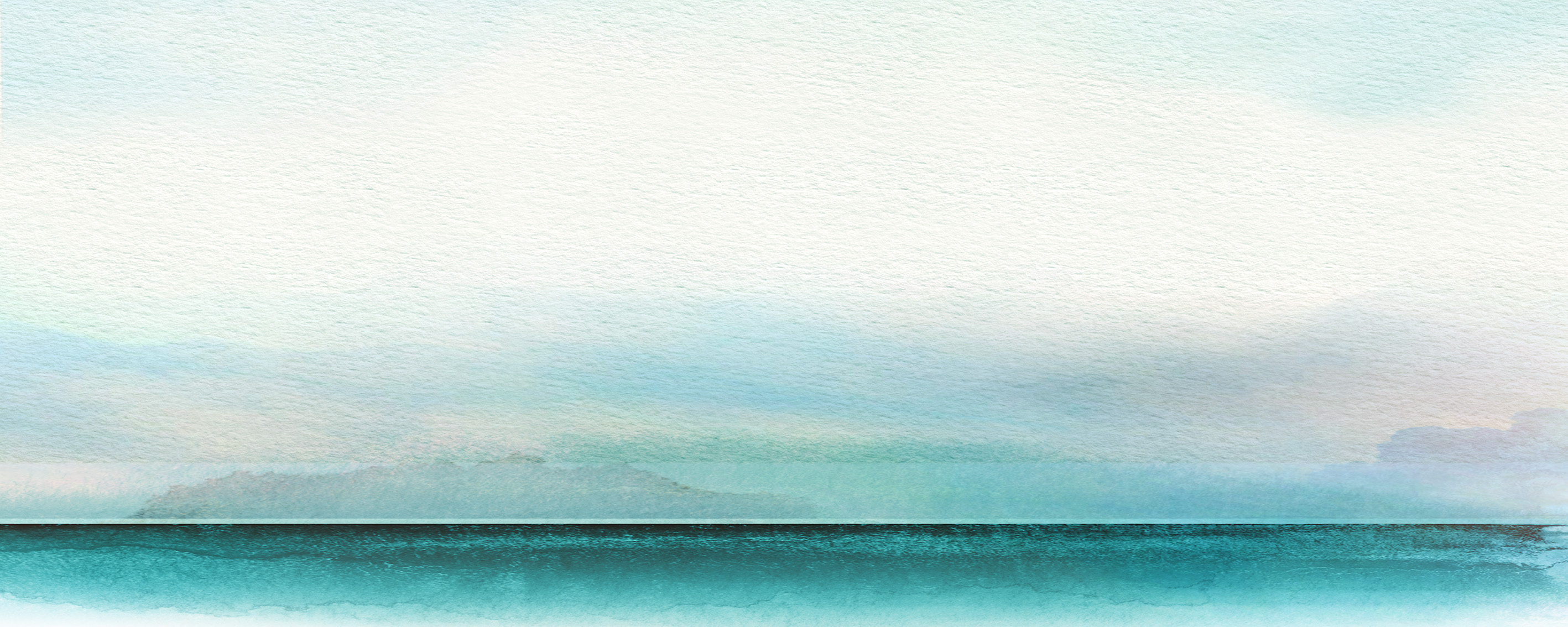 黄石市旅游精品线路推介
二

休闲观光之旅
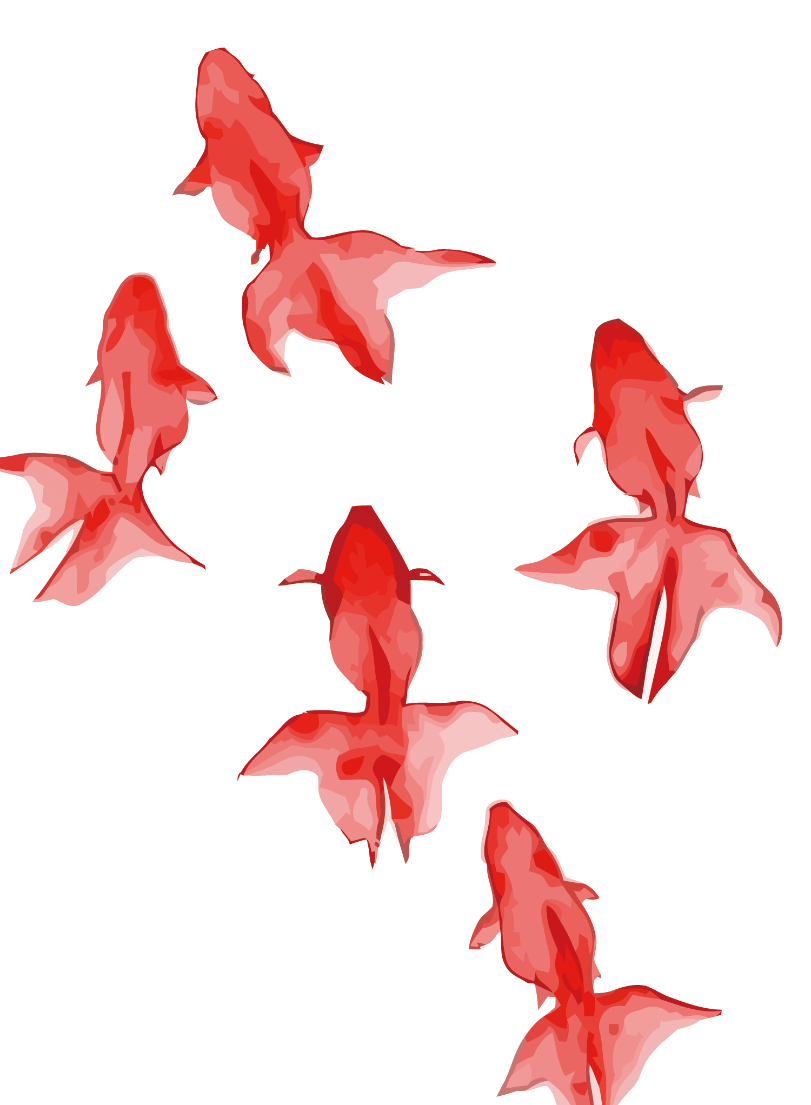 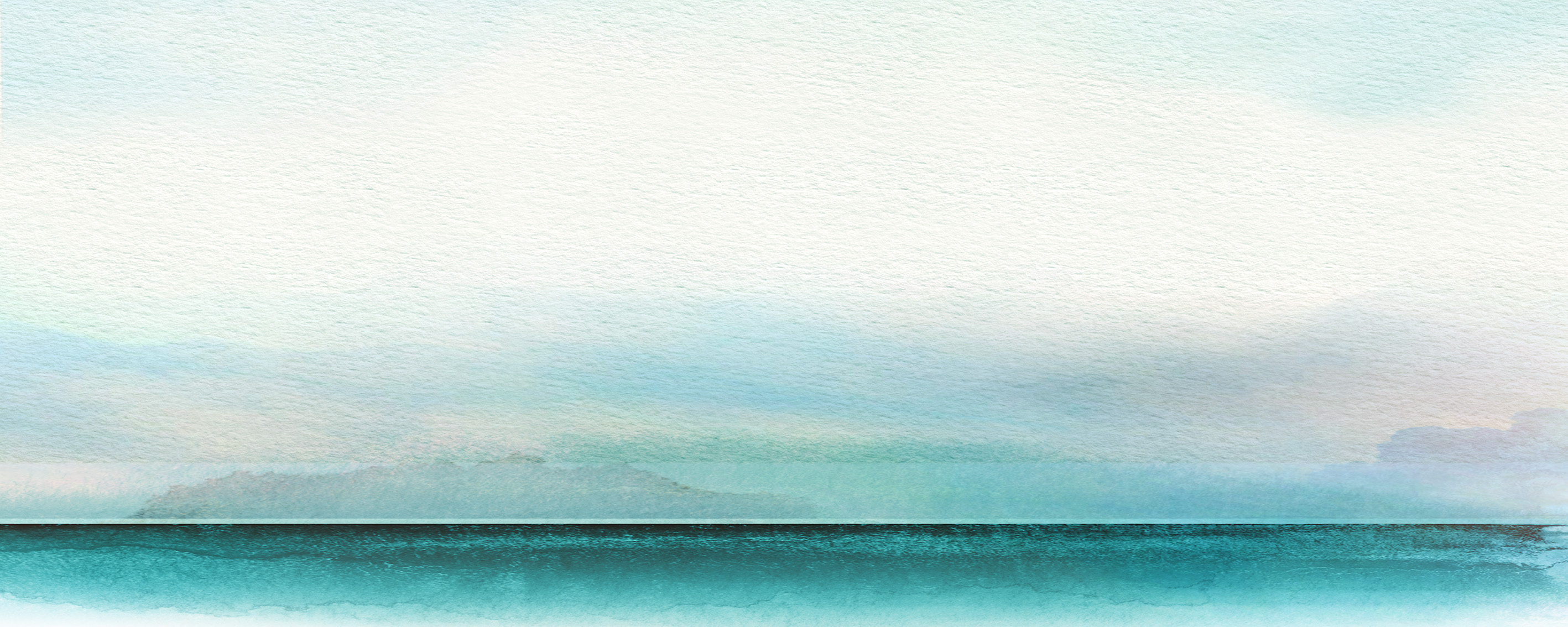 黄石市旅游精品线路推介
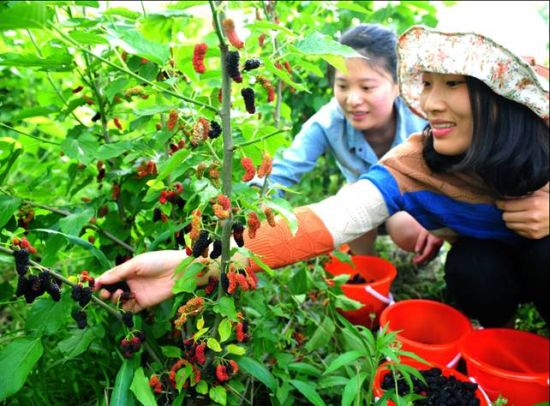 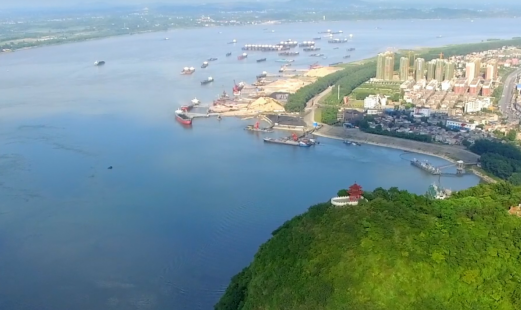 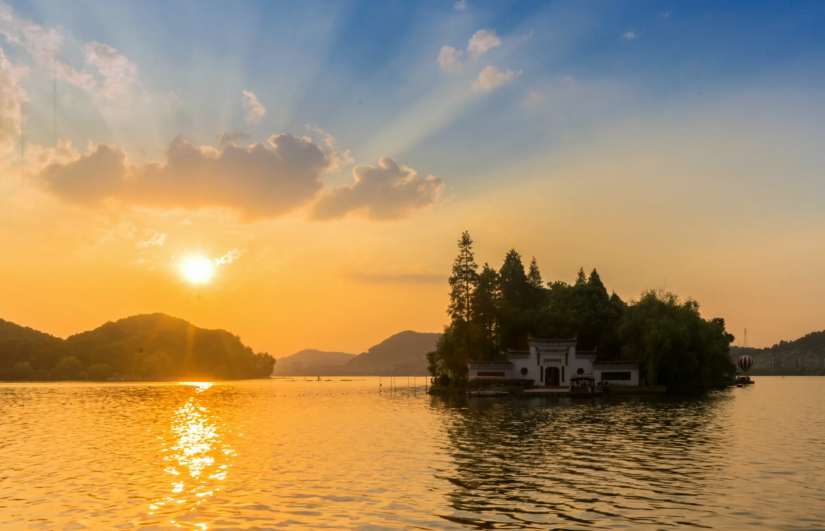 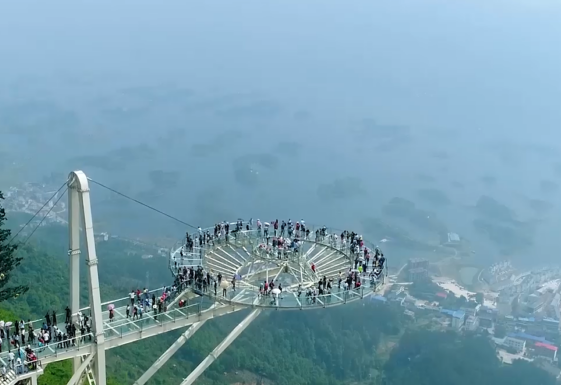 ▲登峰临岛
▲观花摘果
▲观江览胜
▲湖景泛舟
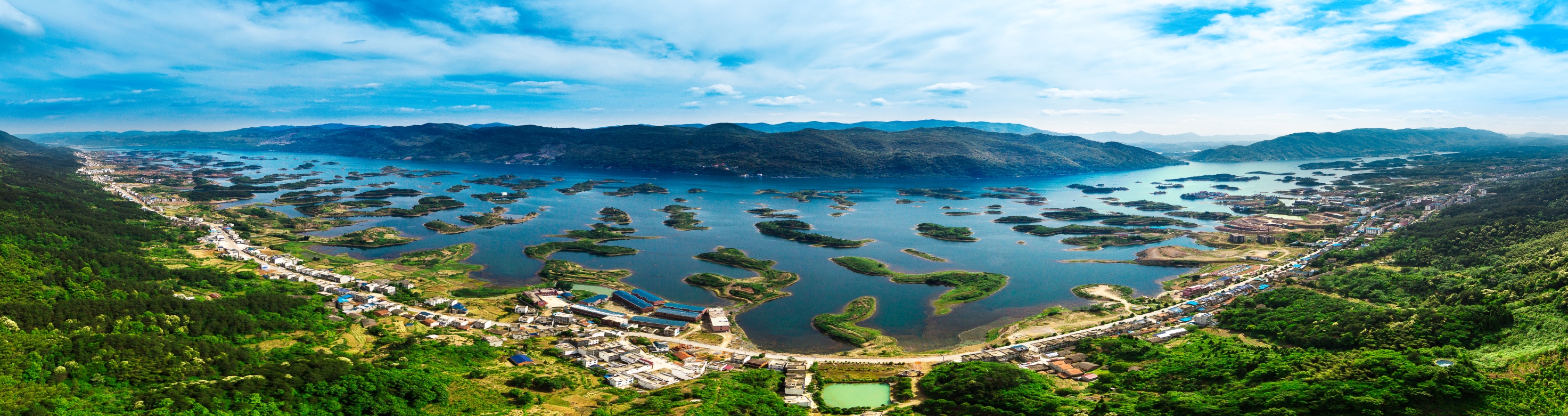 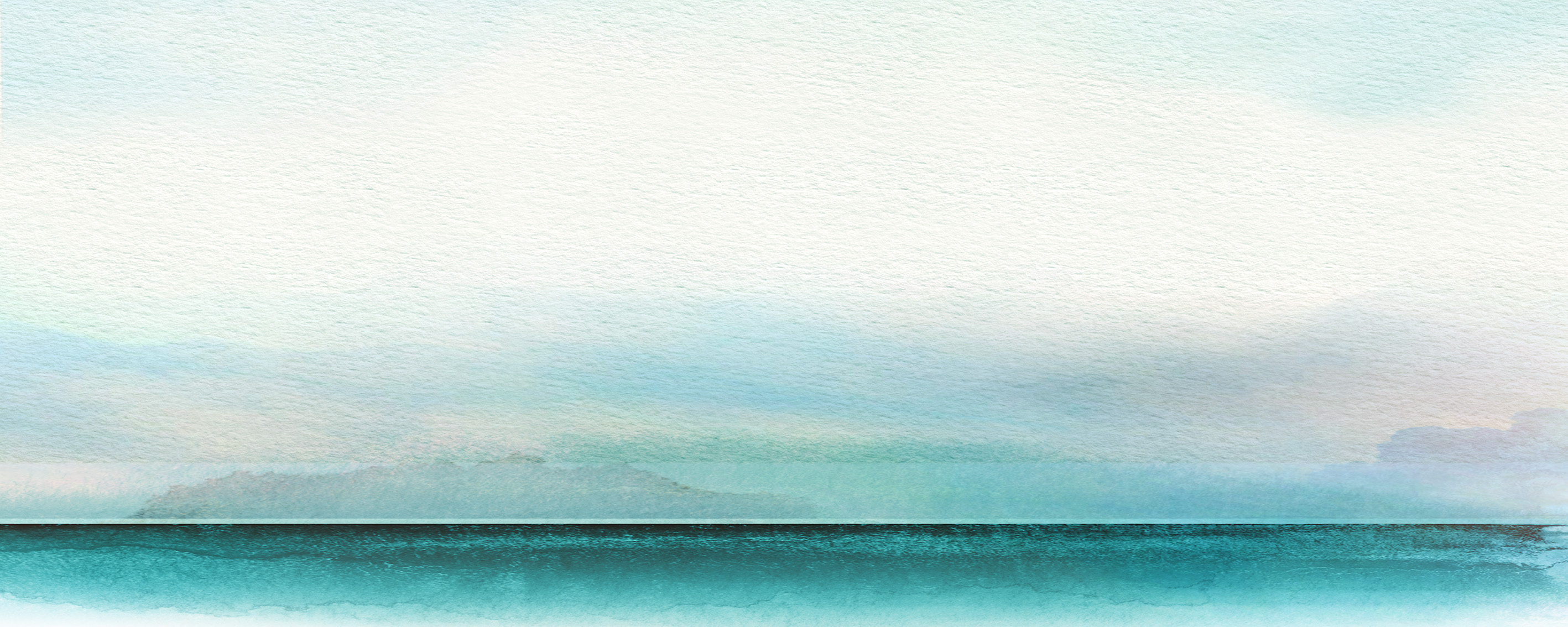 黄石市旅游精品线路推介
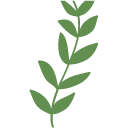 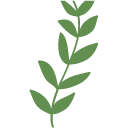 西塞山“铁锁沉江”
磁湖畔月色静美
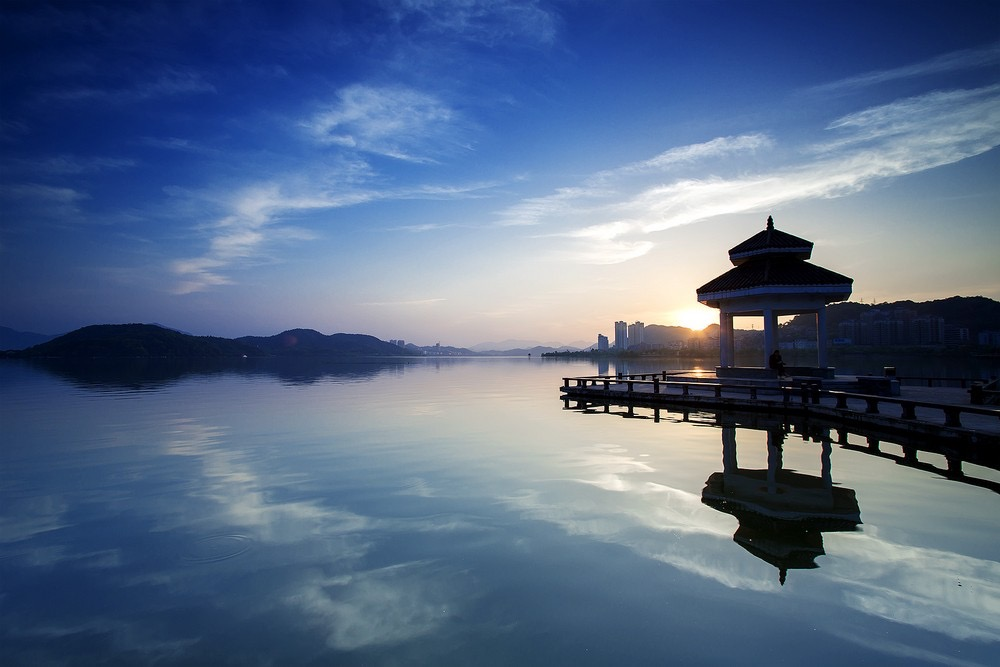 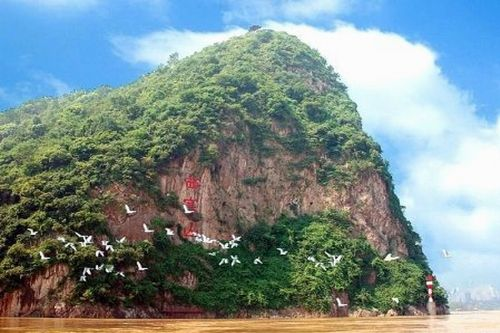 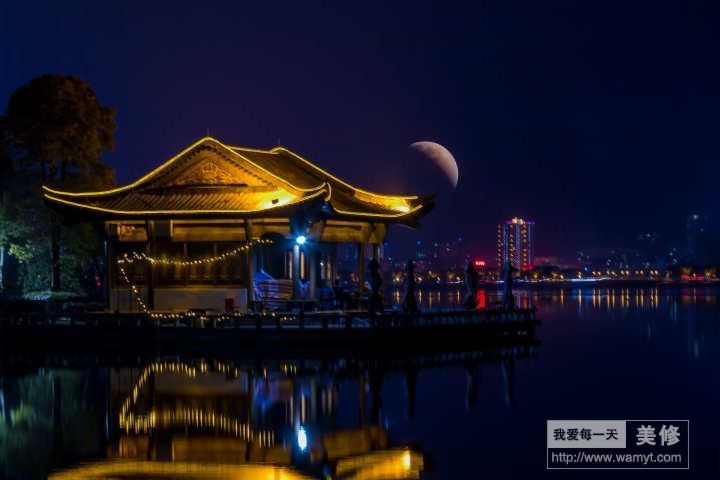 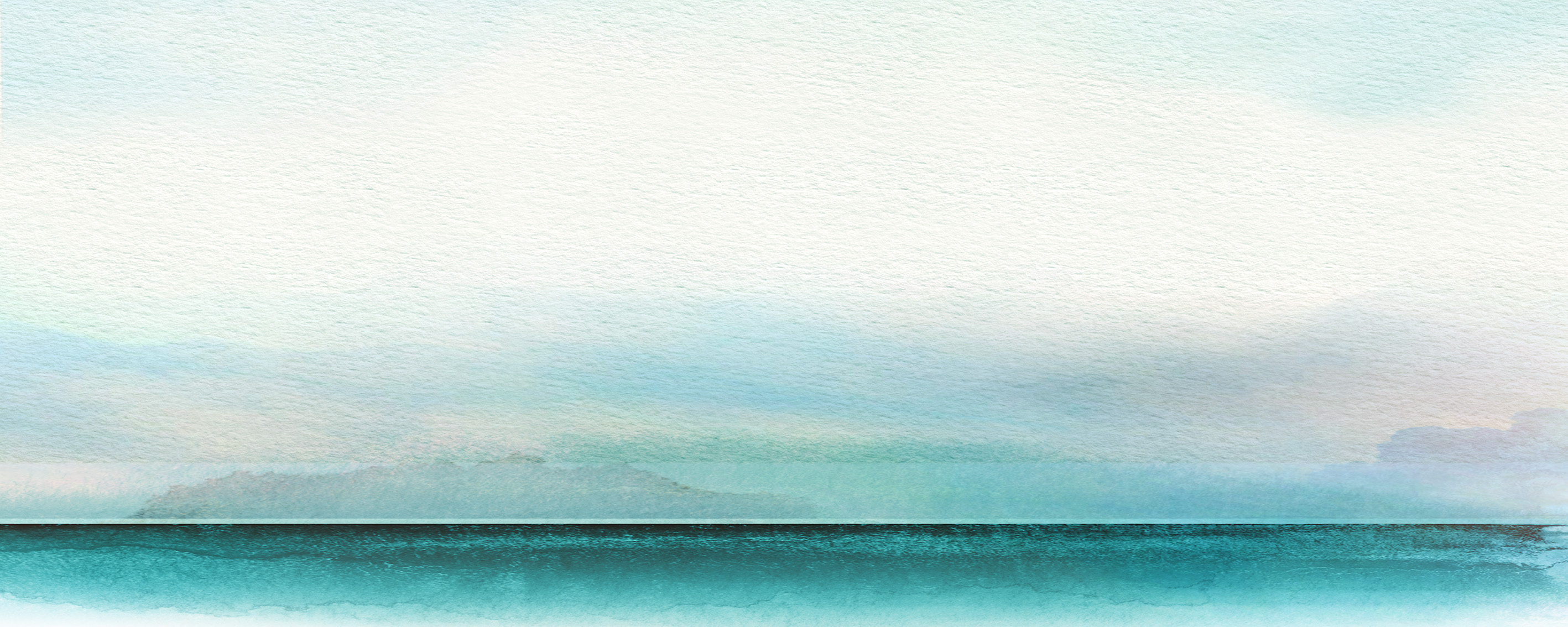 黄石市旅游精品线路推介
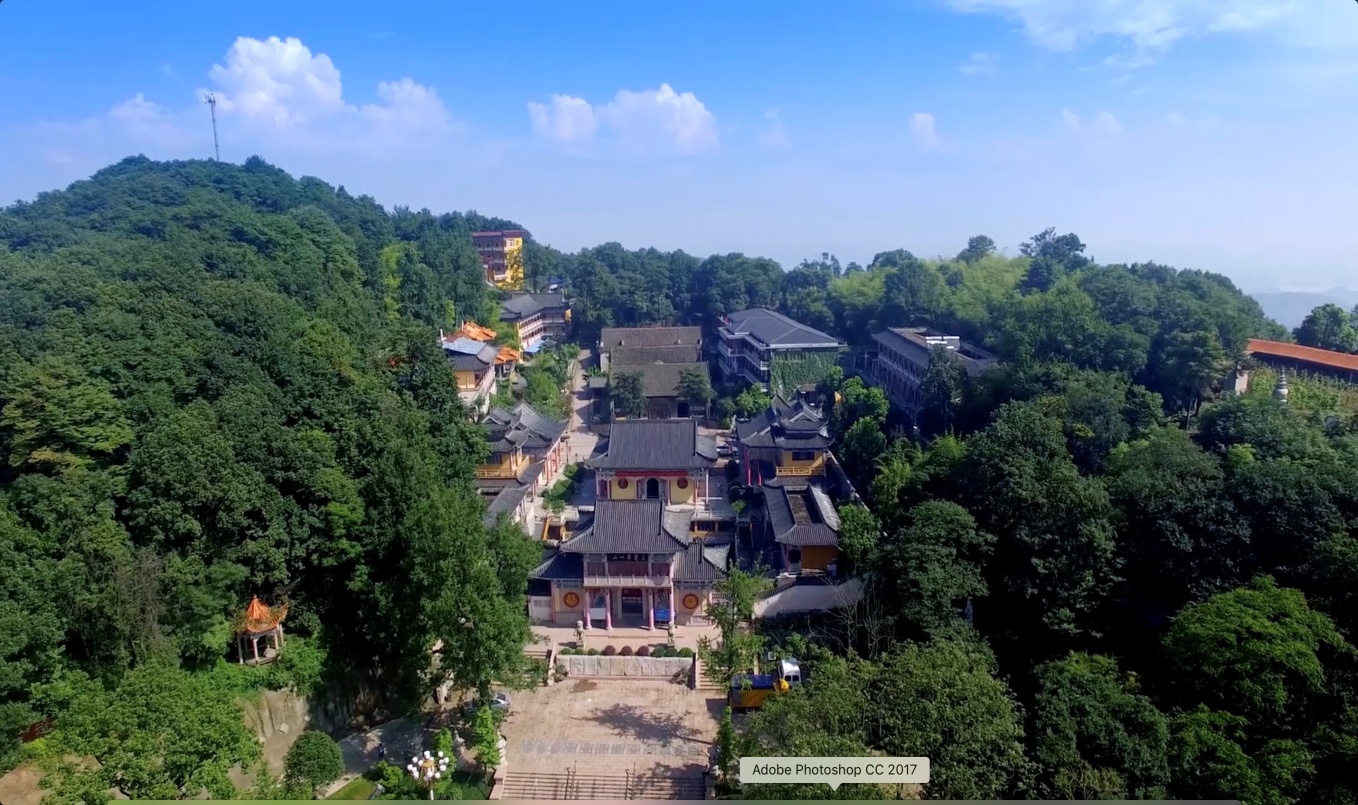 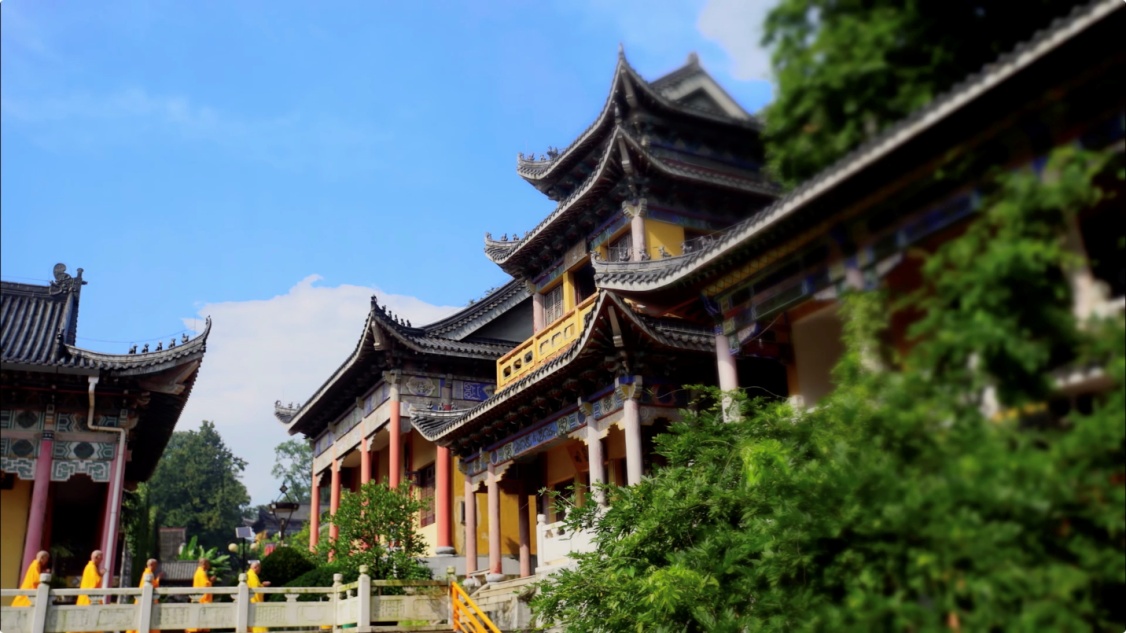 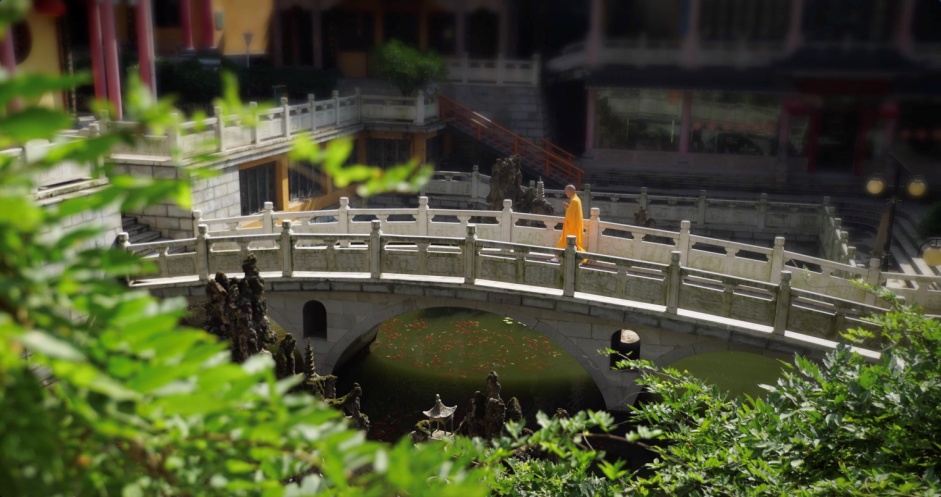 纵览“东方八景”的旧时辉煌
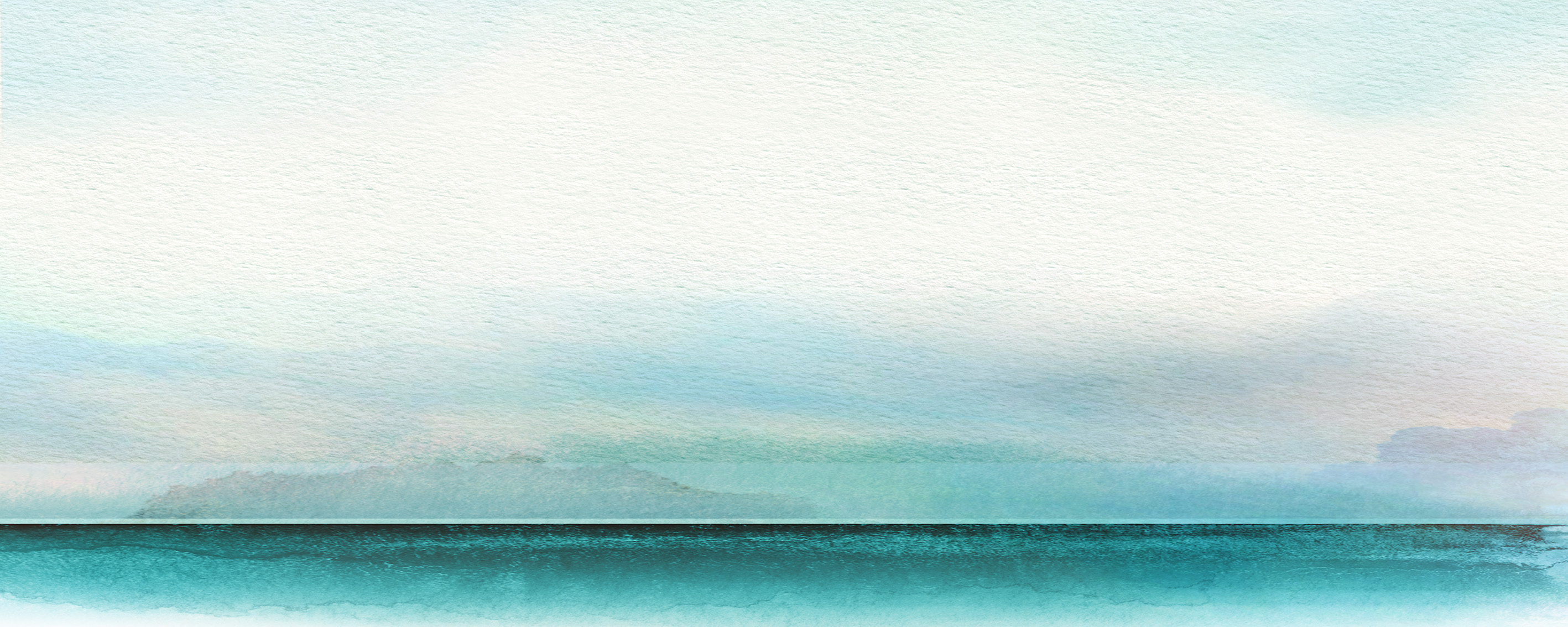 黄石市旅游精品线路推介
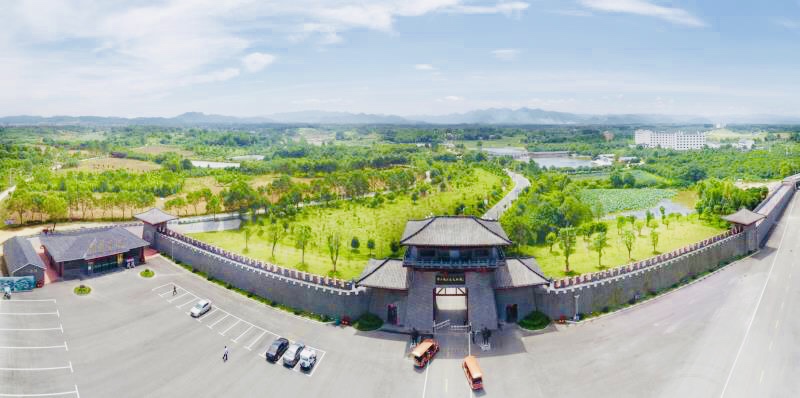 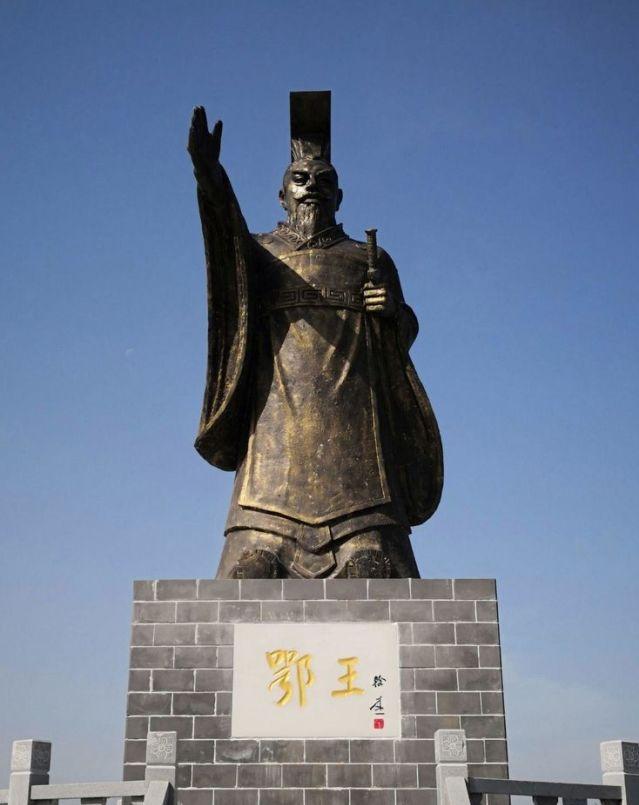 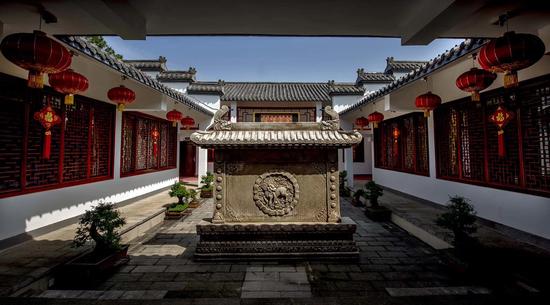 寻觅鄂王古城的昔日盛况
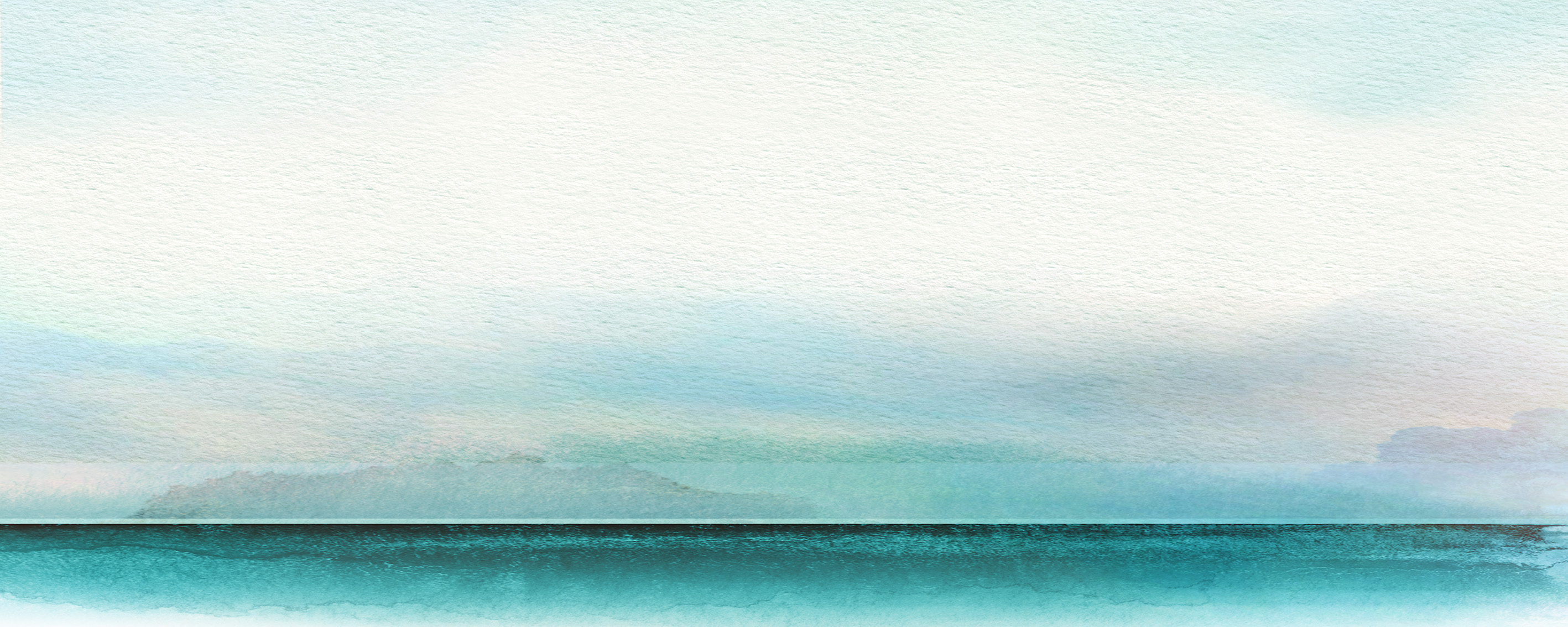 黄石市旅游精品线路推介
聆听“龙凤传说”
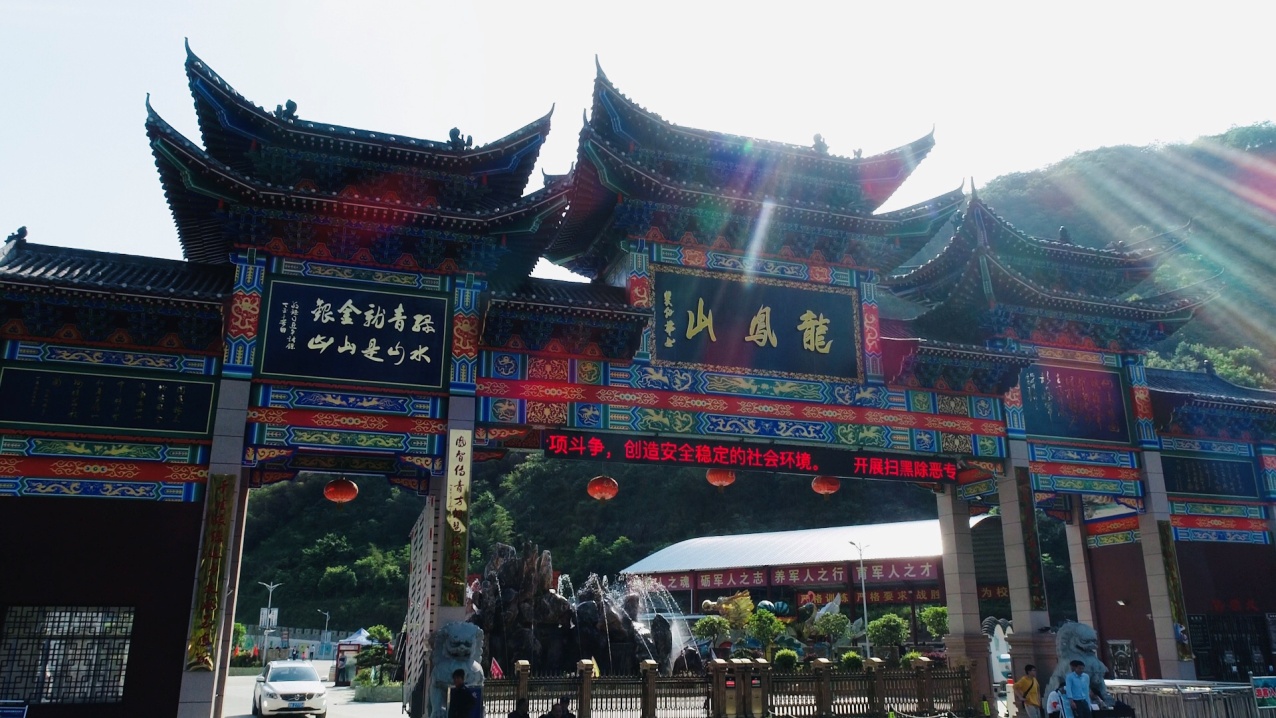 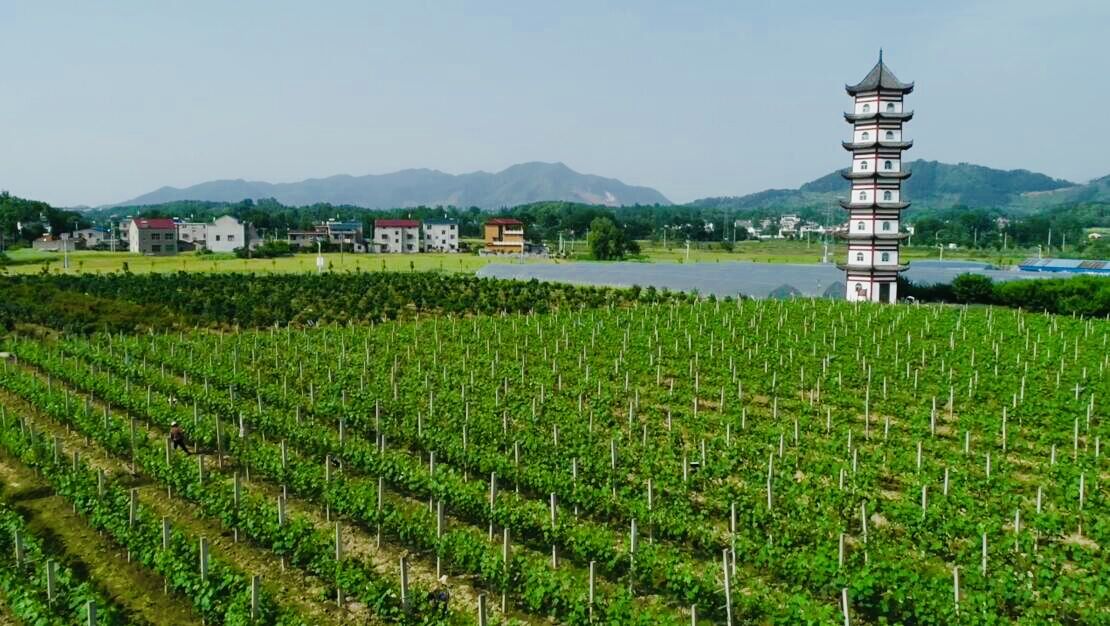 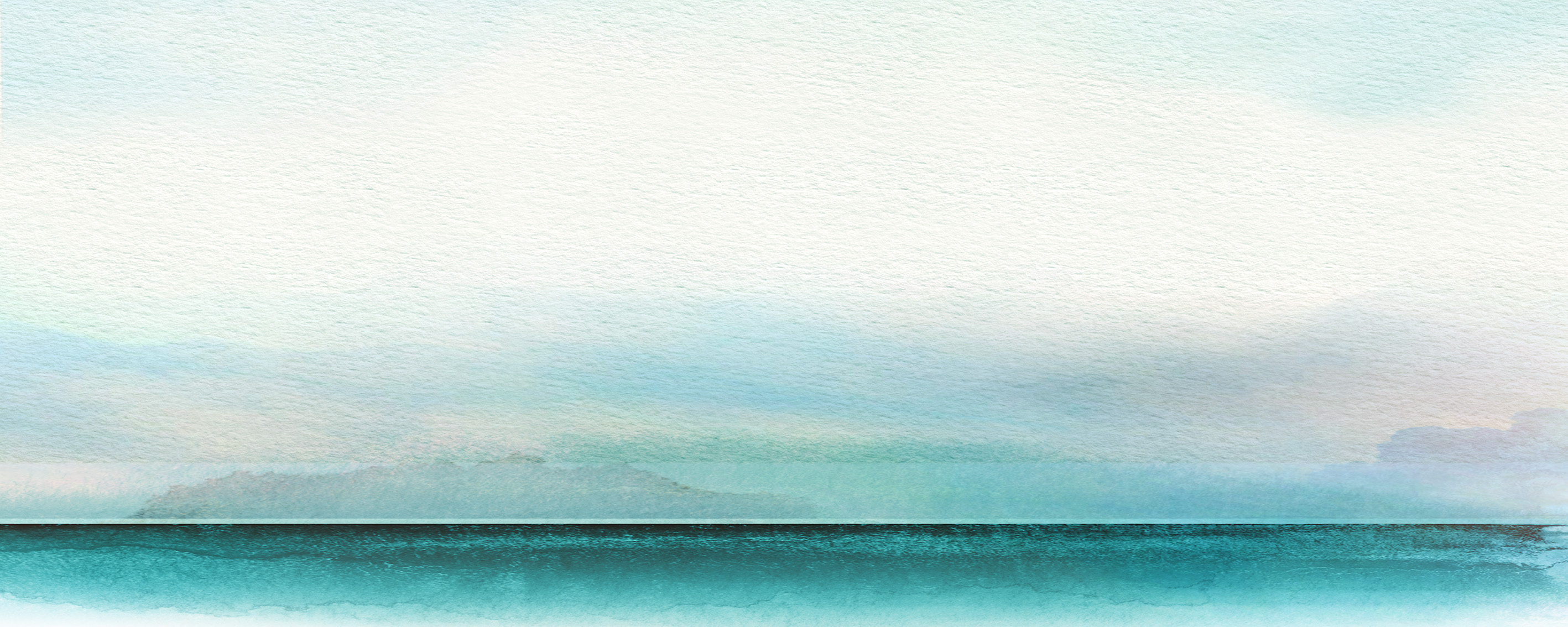 黄石市旅游精品线路推介
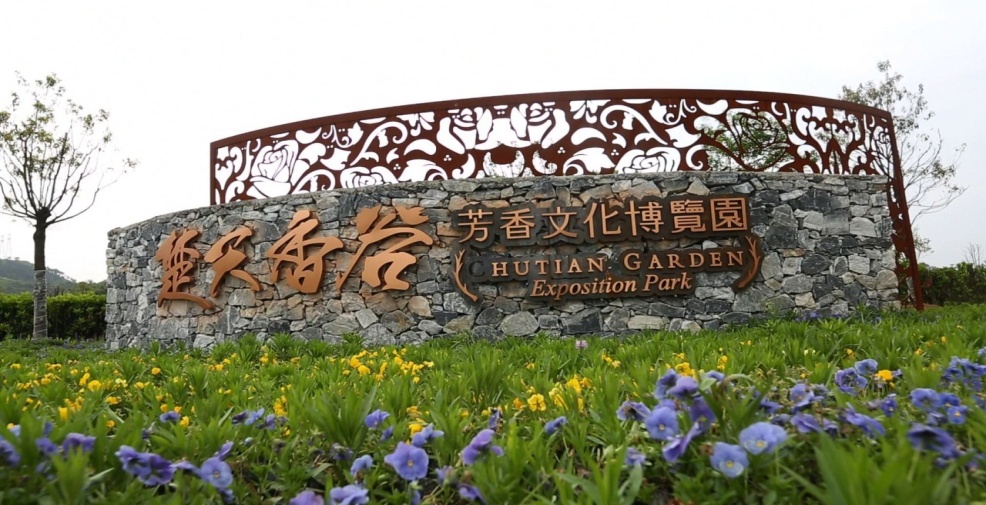 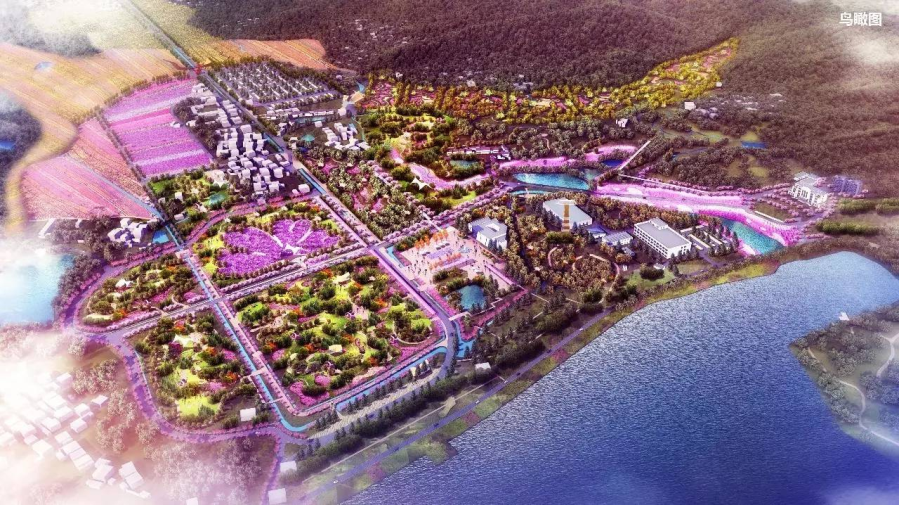 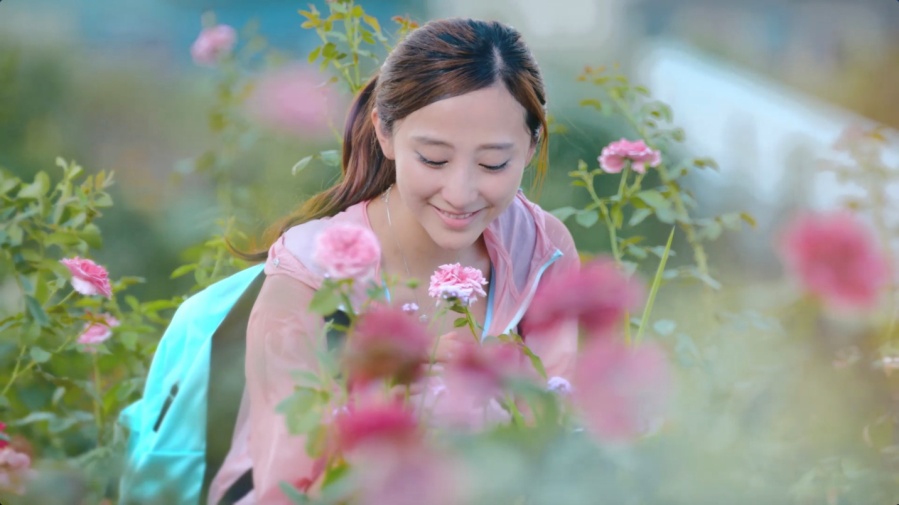 吐纳“楚天芬芳”
黄石市旅游精品线路推介
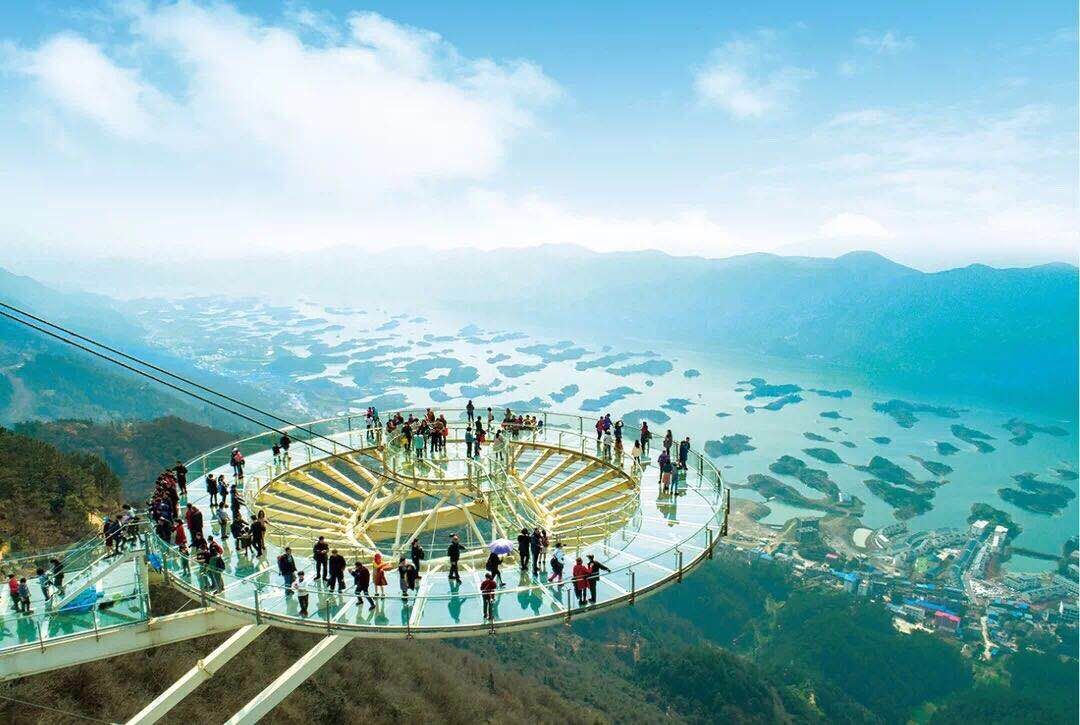 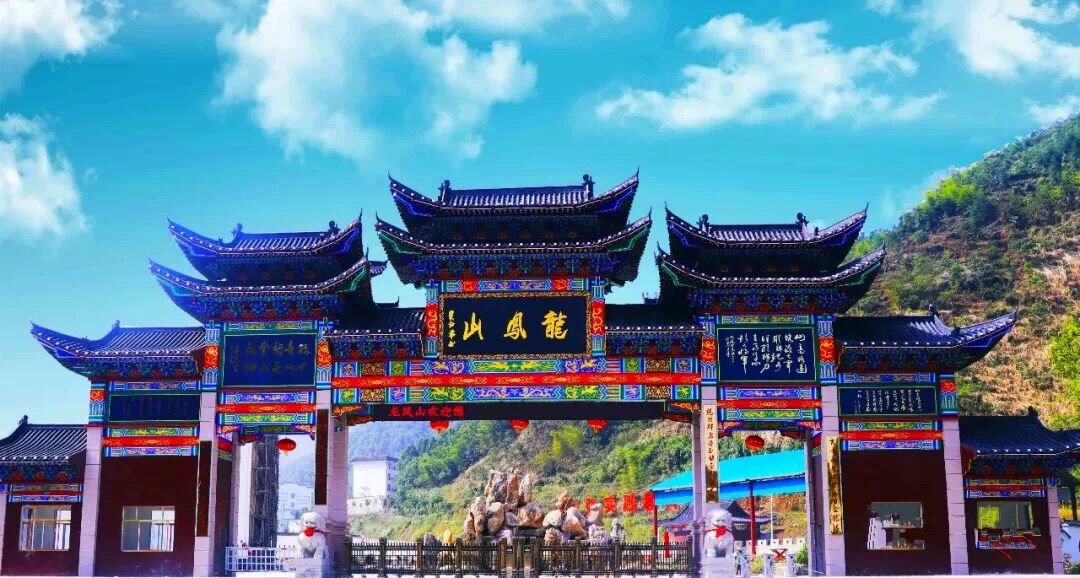 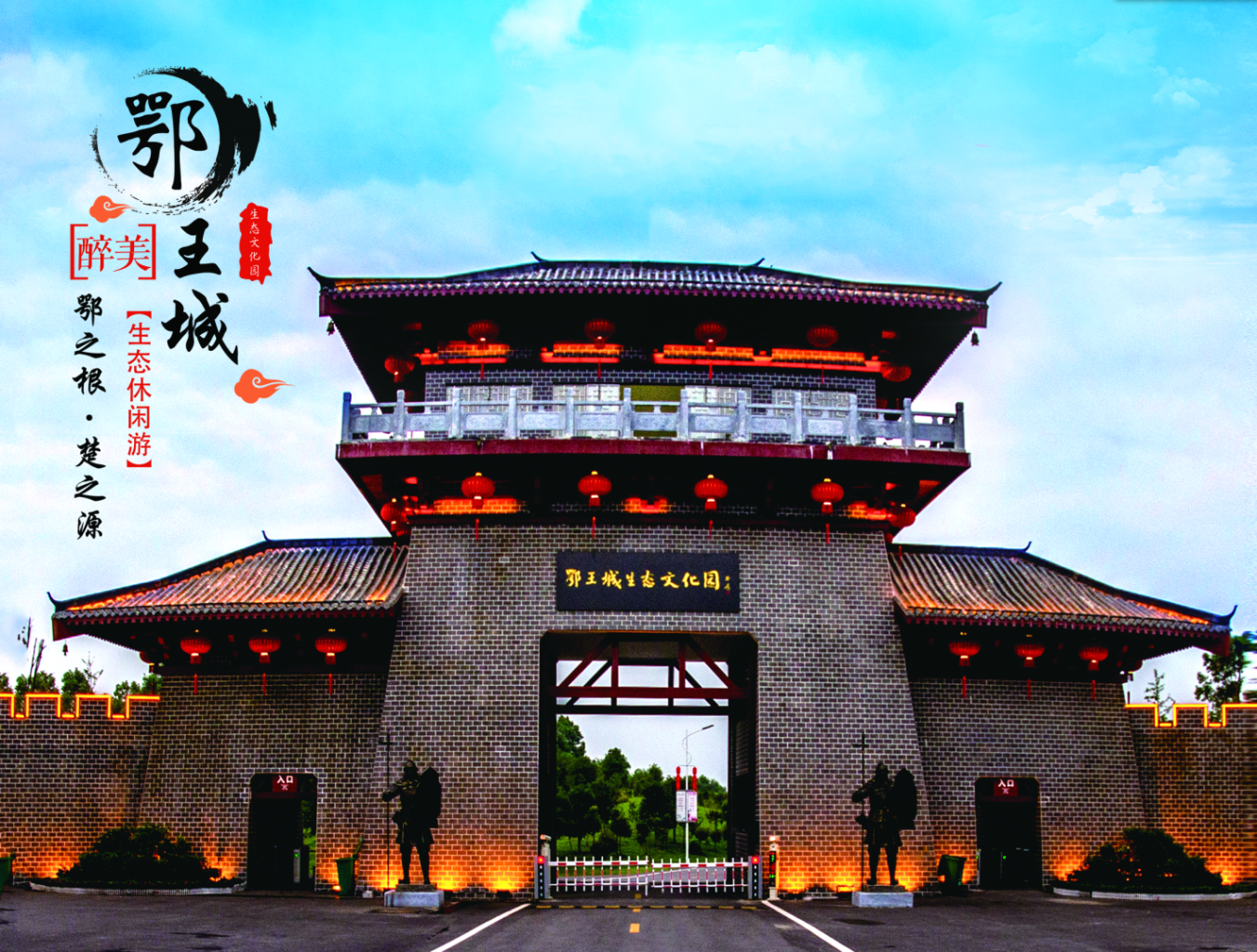 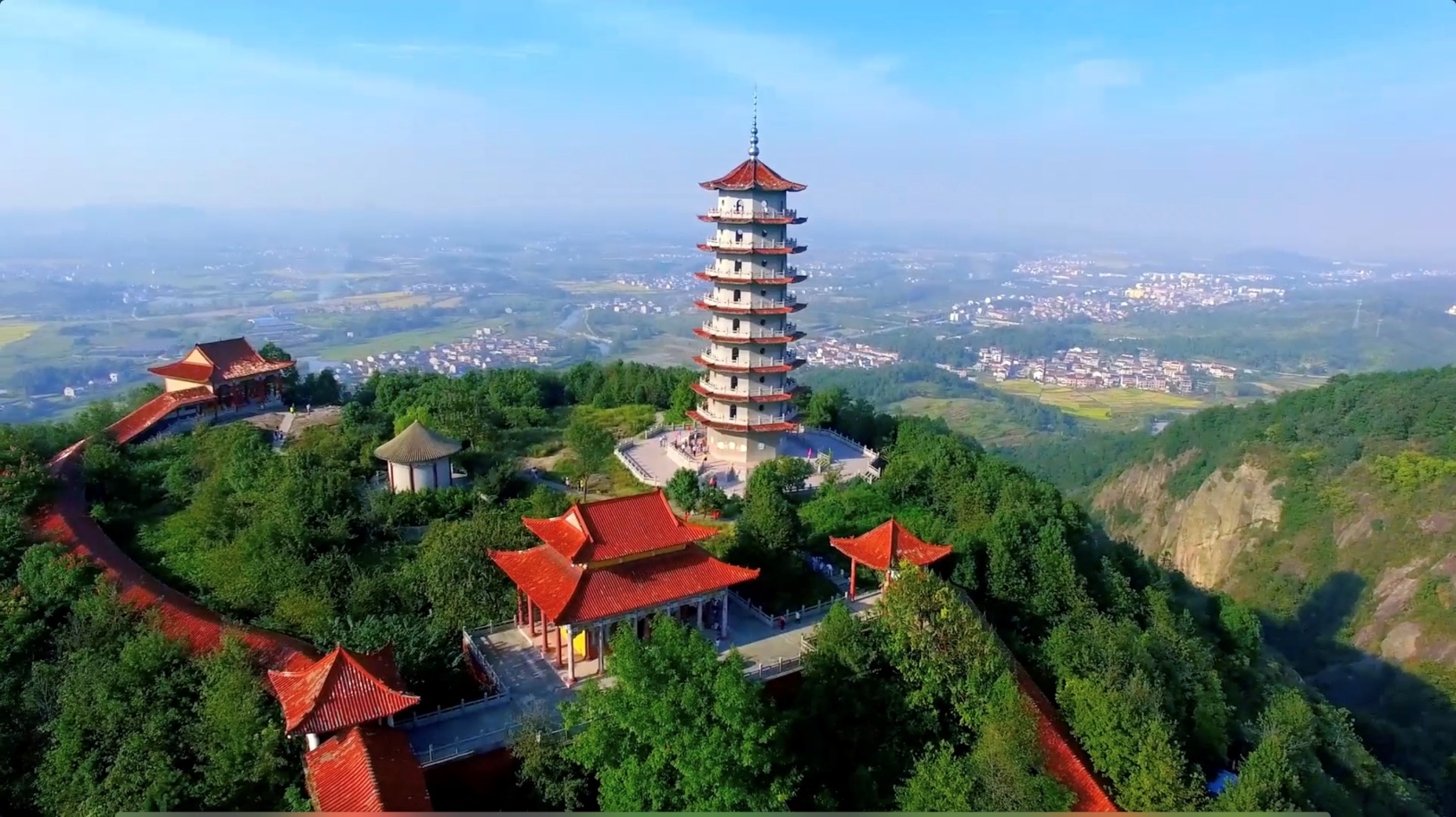 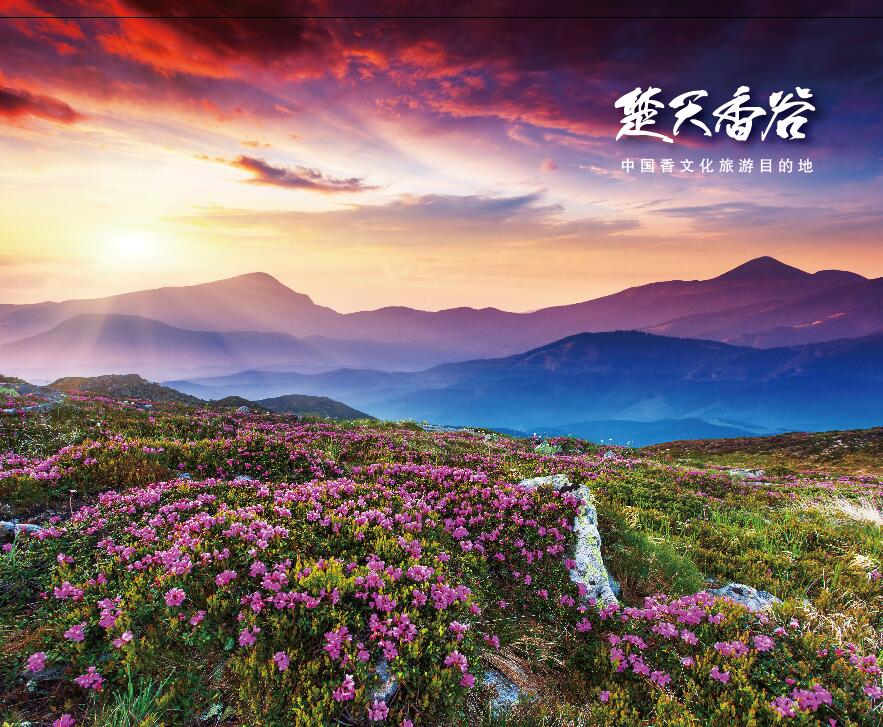 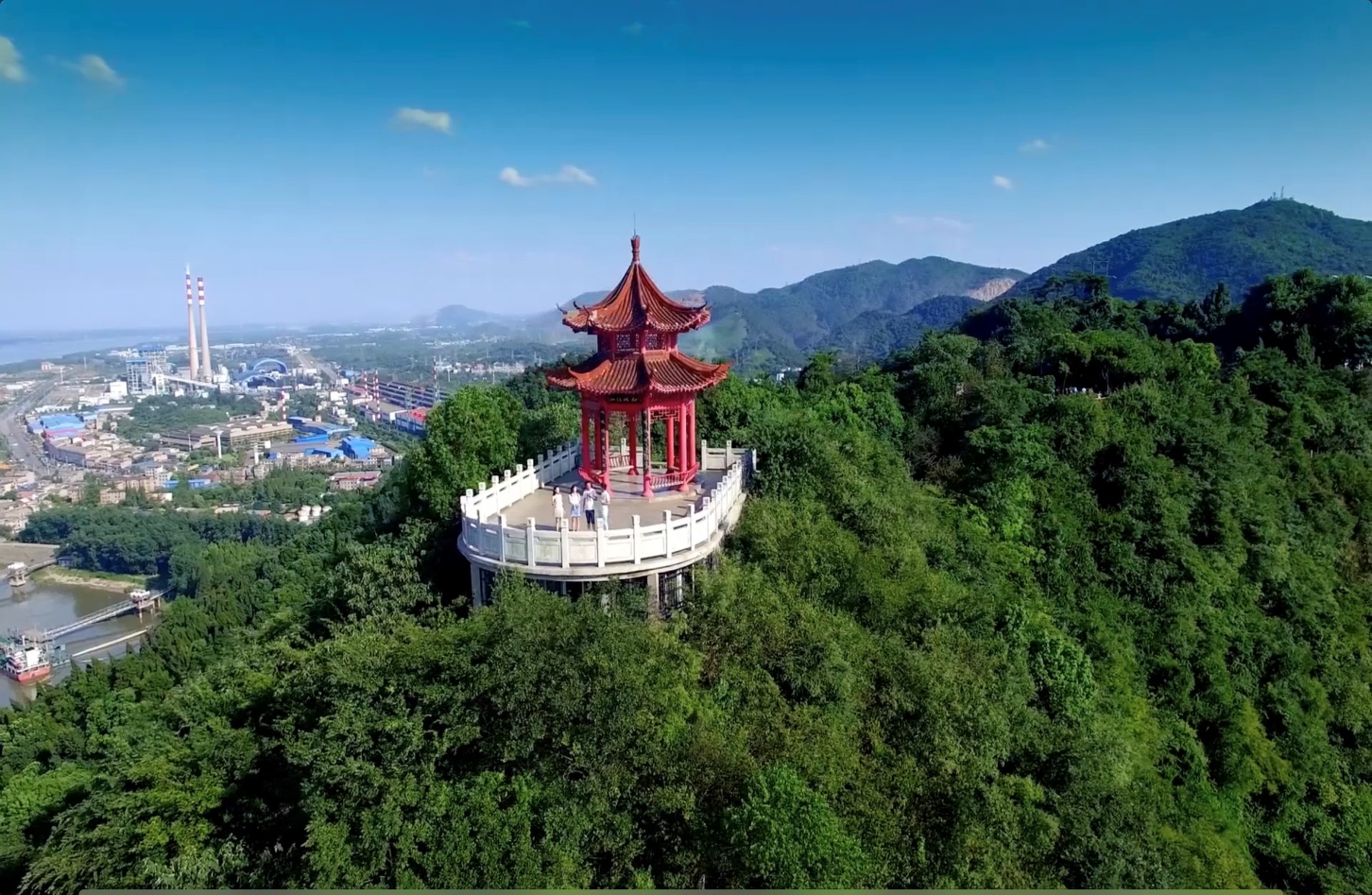 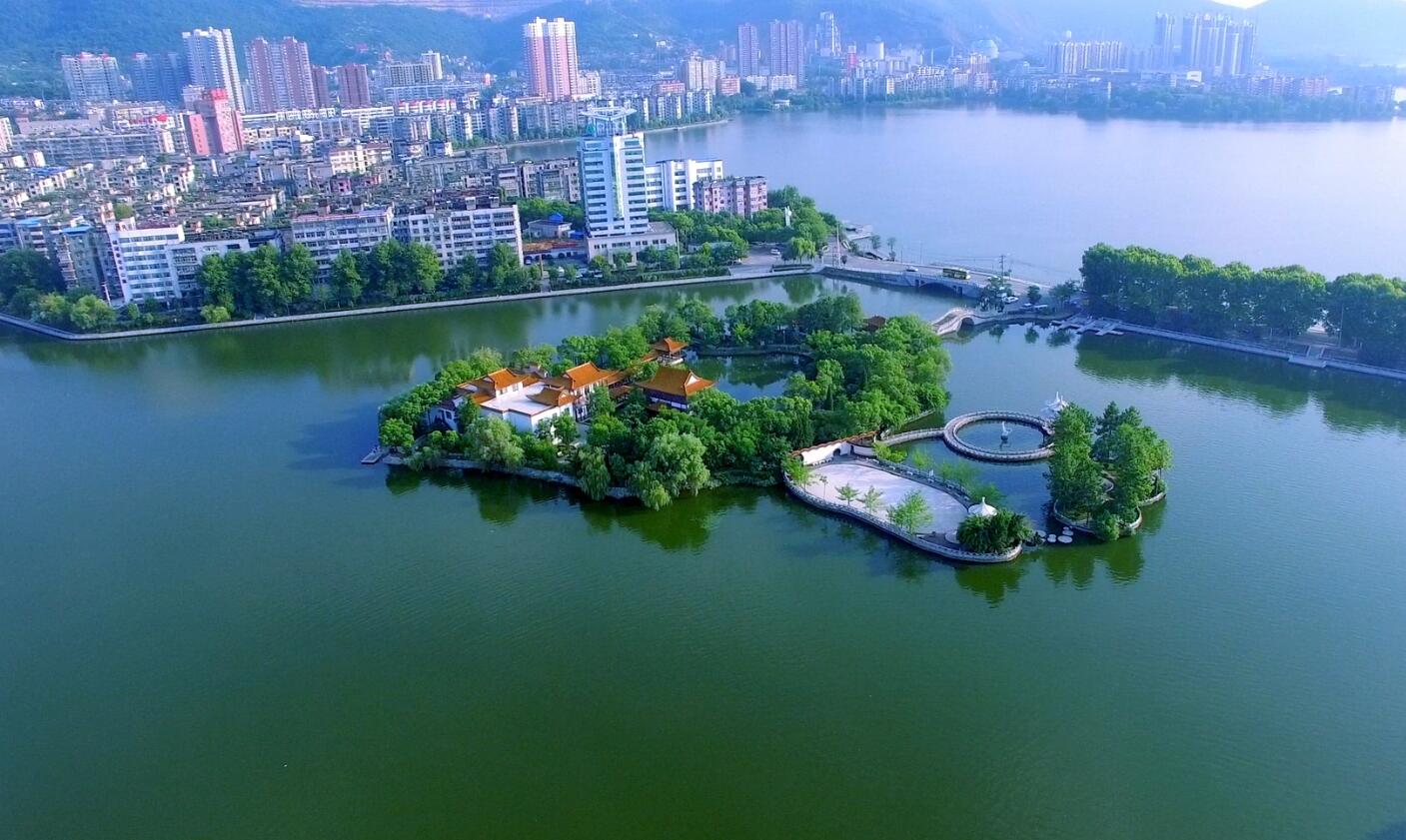 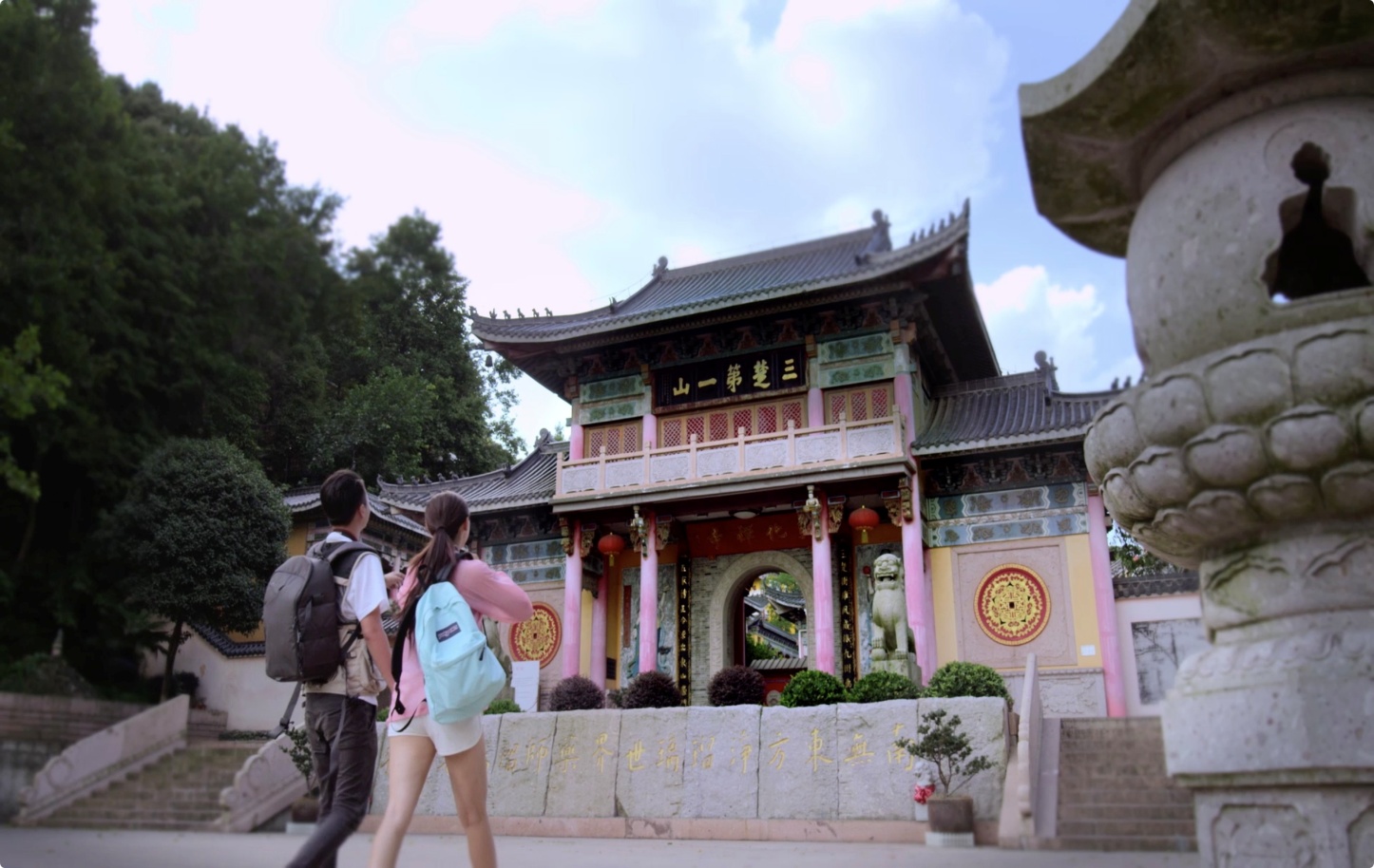 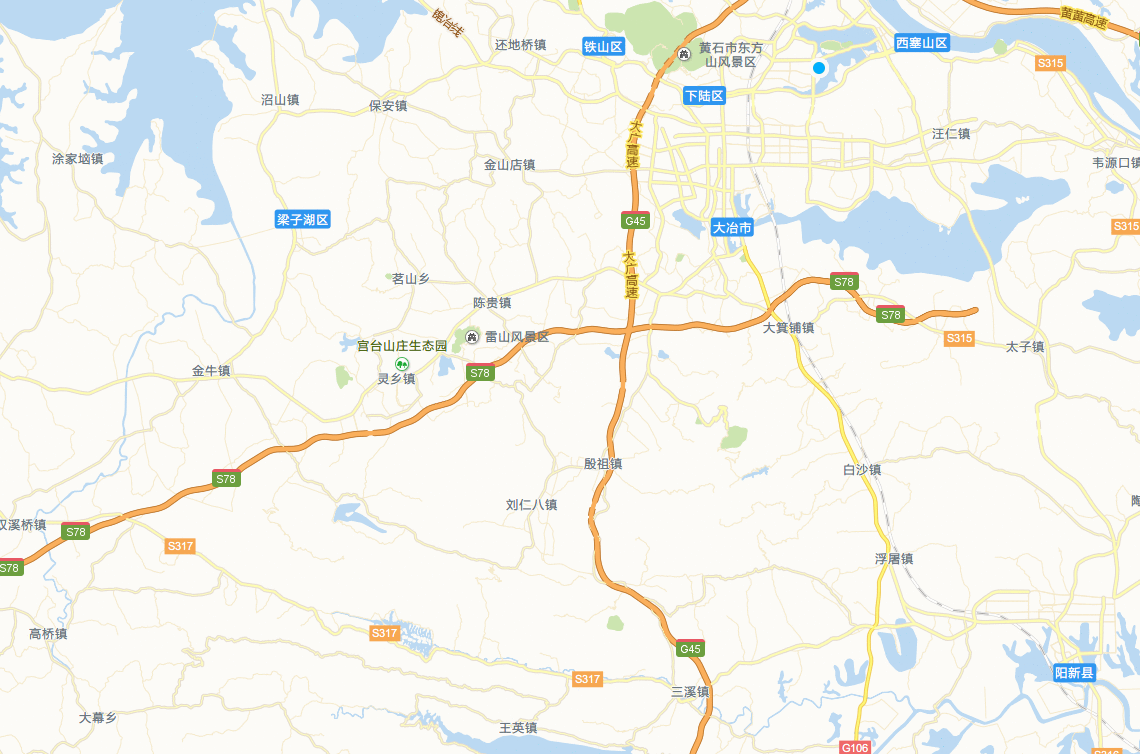 东方山风景区
西塞山风景区
磁湖风景名胜区
楚天香谷旅游景区
鄂王城生态文化园
小雷山风景区
龙凤山旅游景区
仙岛湖风景区
休闲观光之旅
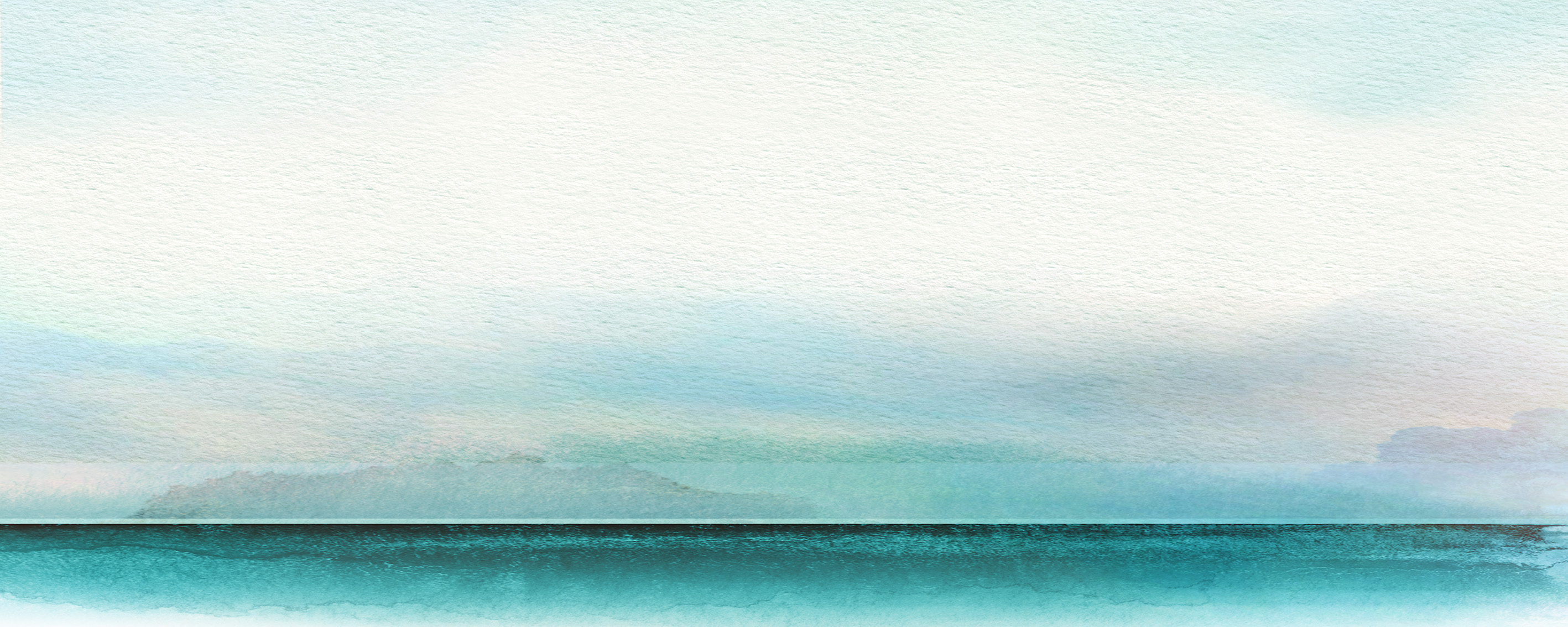 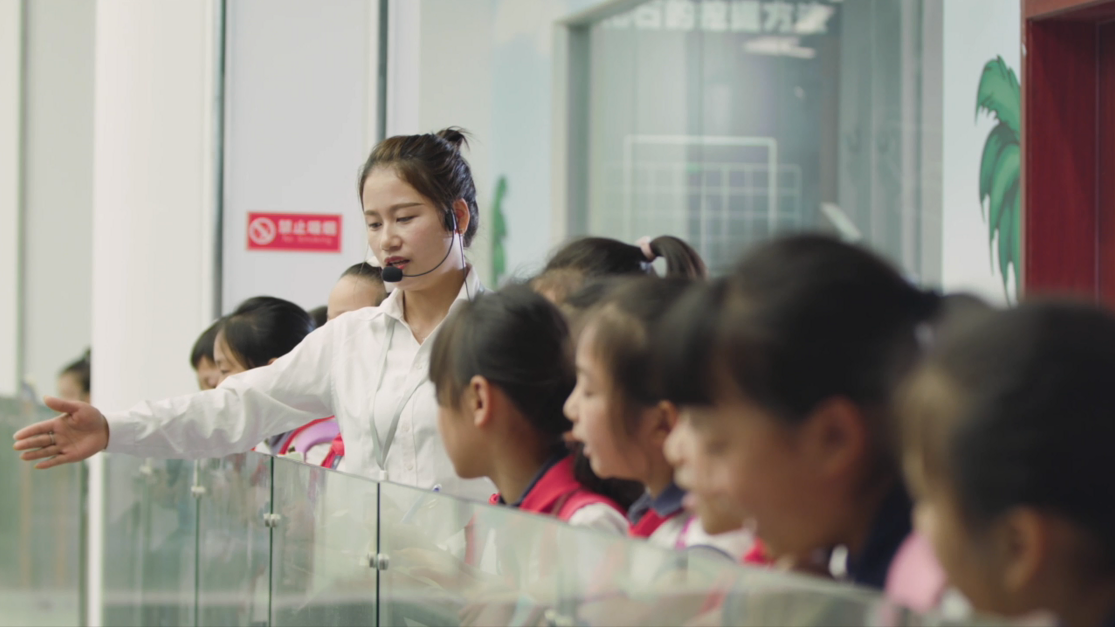 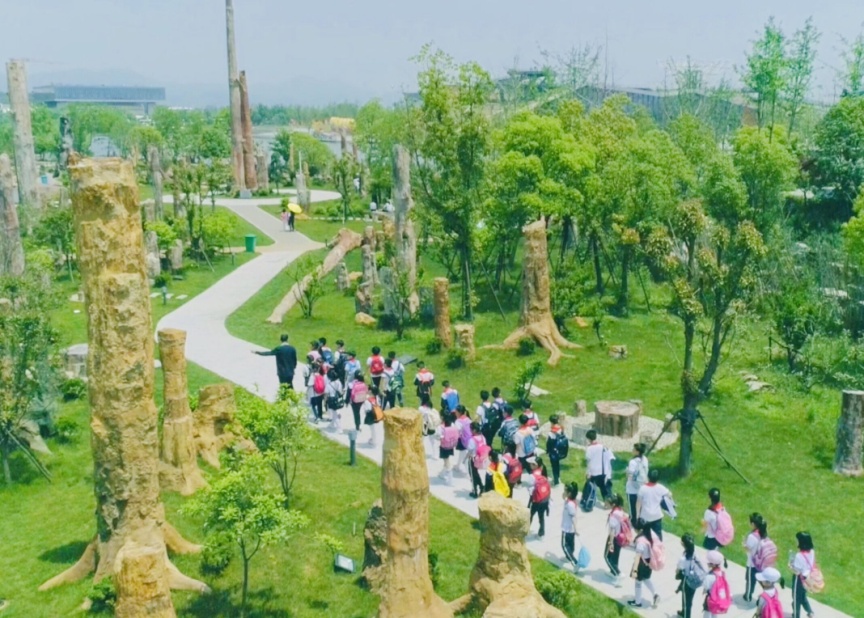 黄石市旅游精品线路推介
三

科普研学之旅
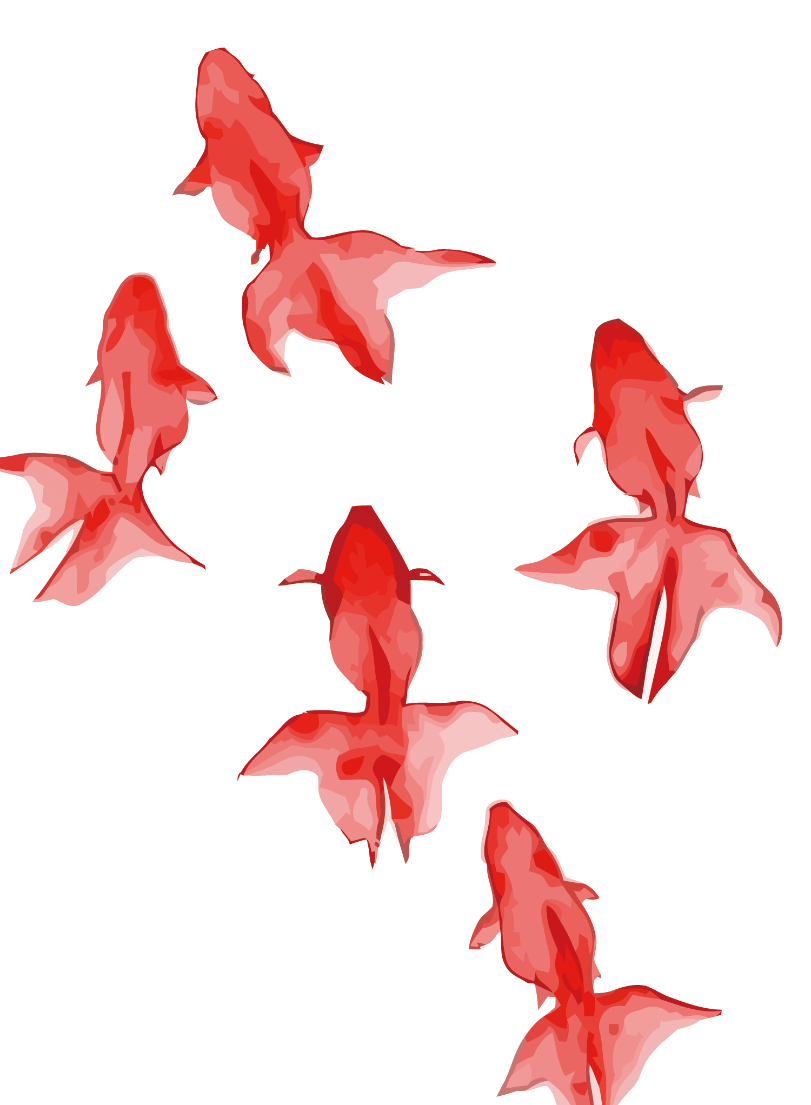 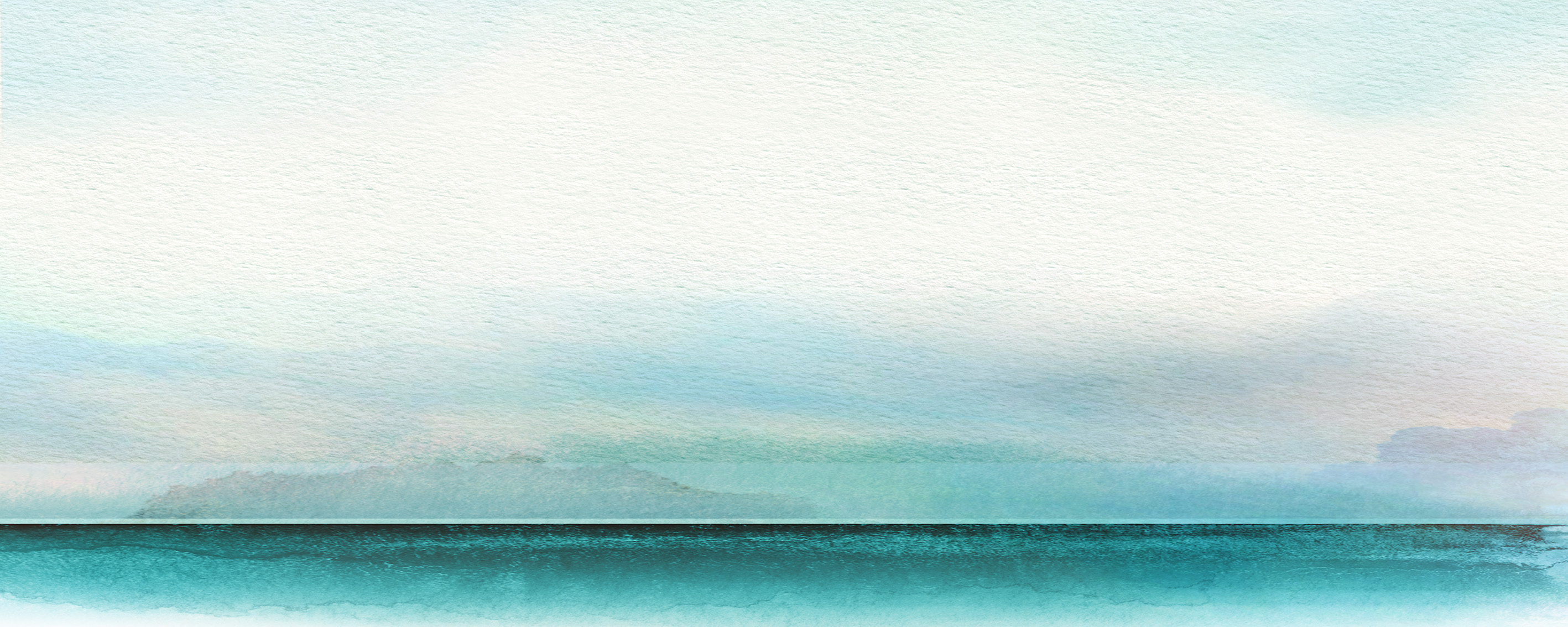 黄石市旅游精品线路推介
感受树化石林的自然演化的神奇
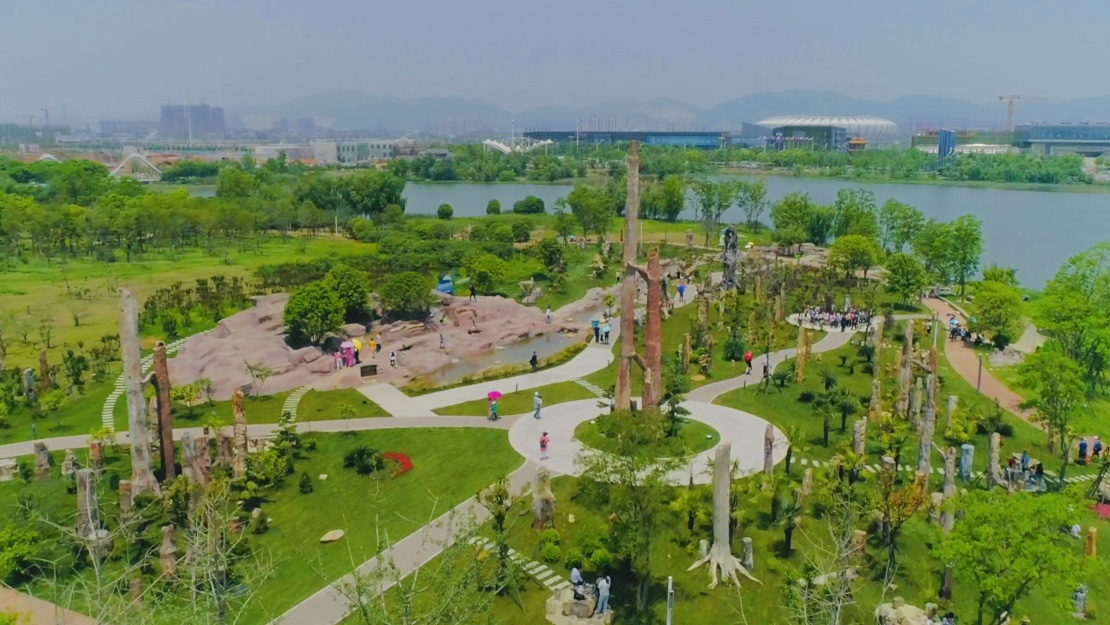 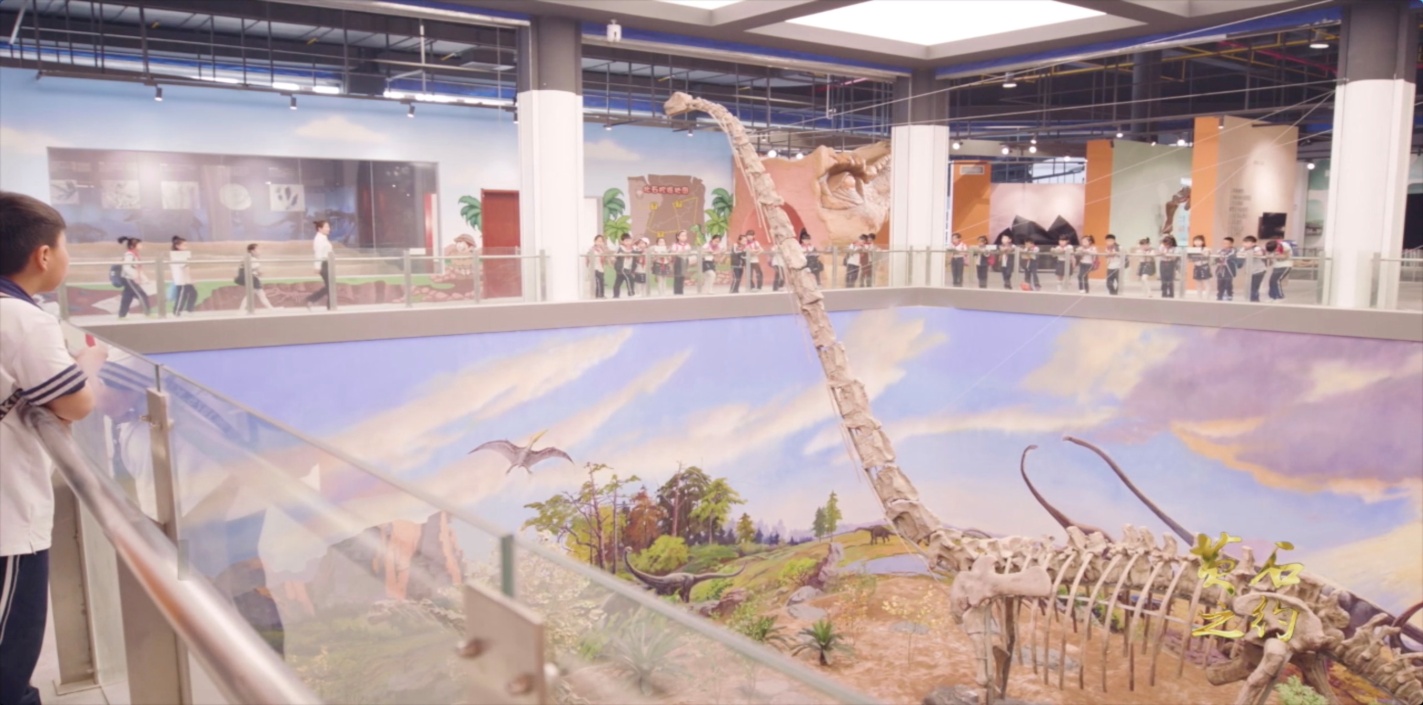 了解恐龙等物种进化的自然规律
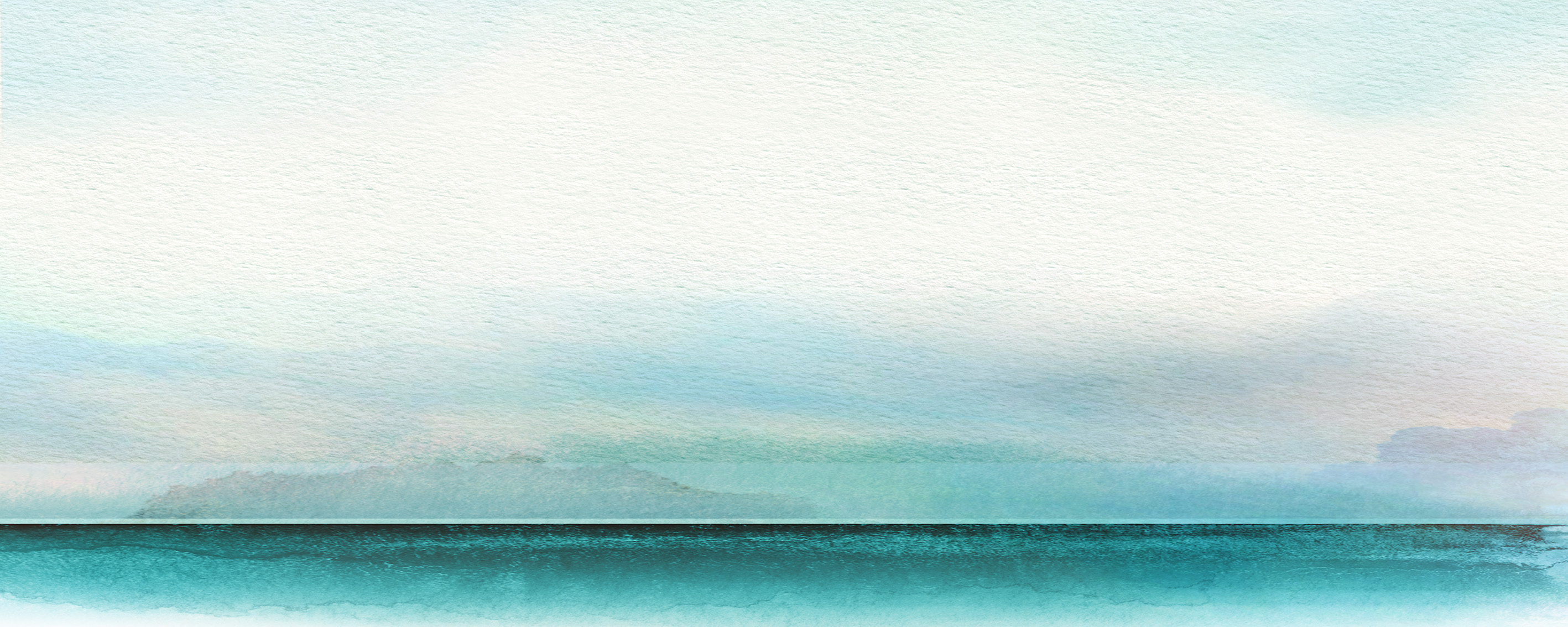 黄石市旅游精品线路推介
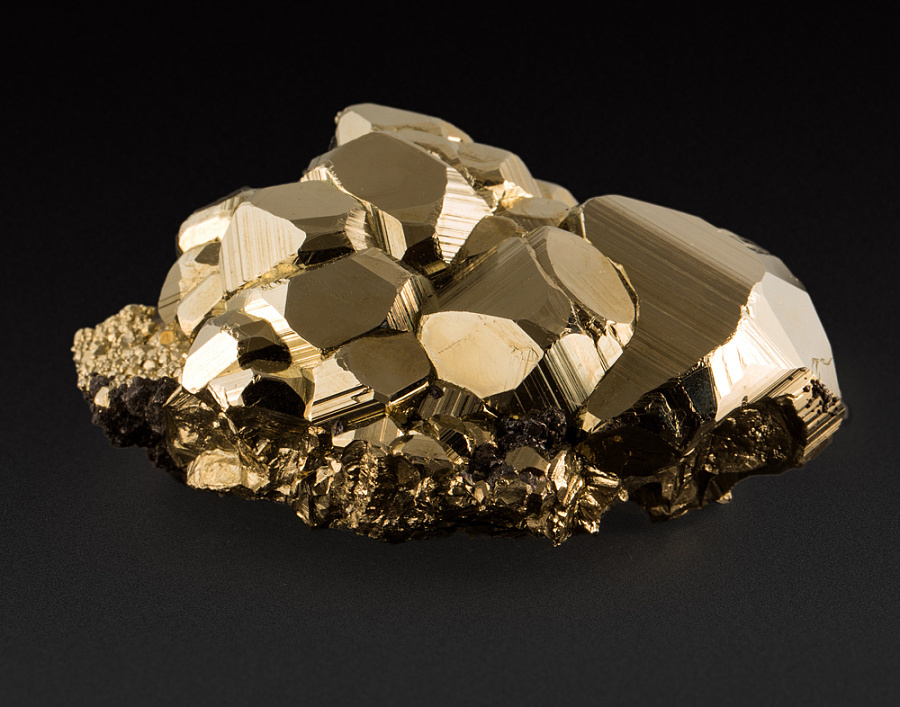 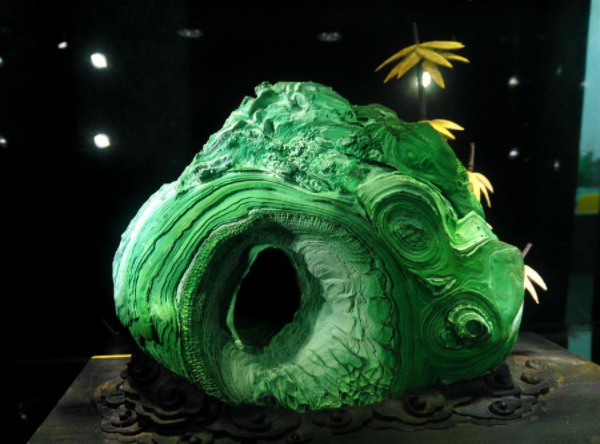 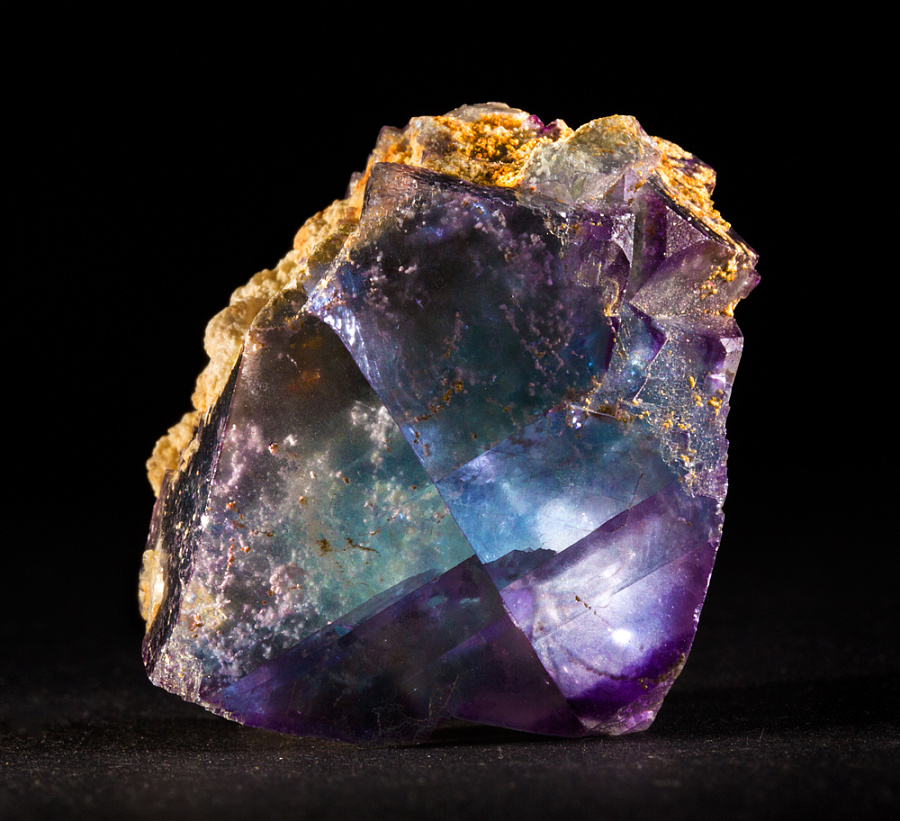 观赏矿石矿晶的自然之美
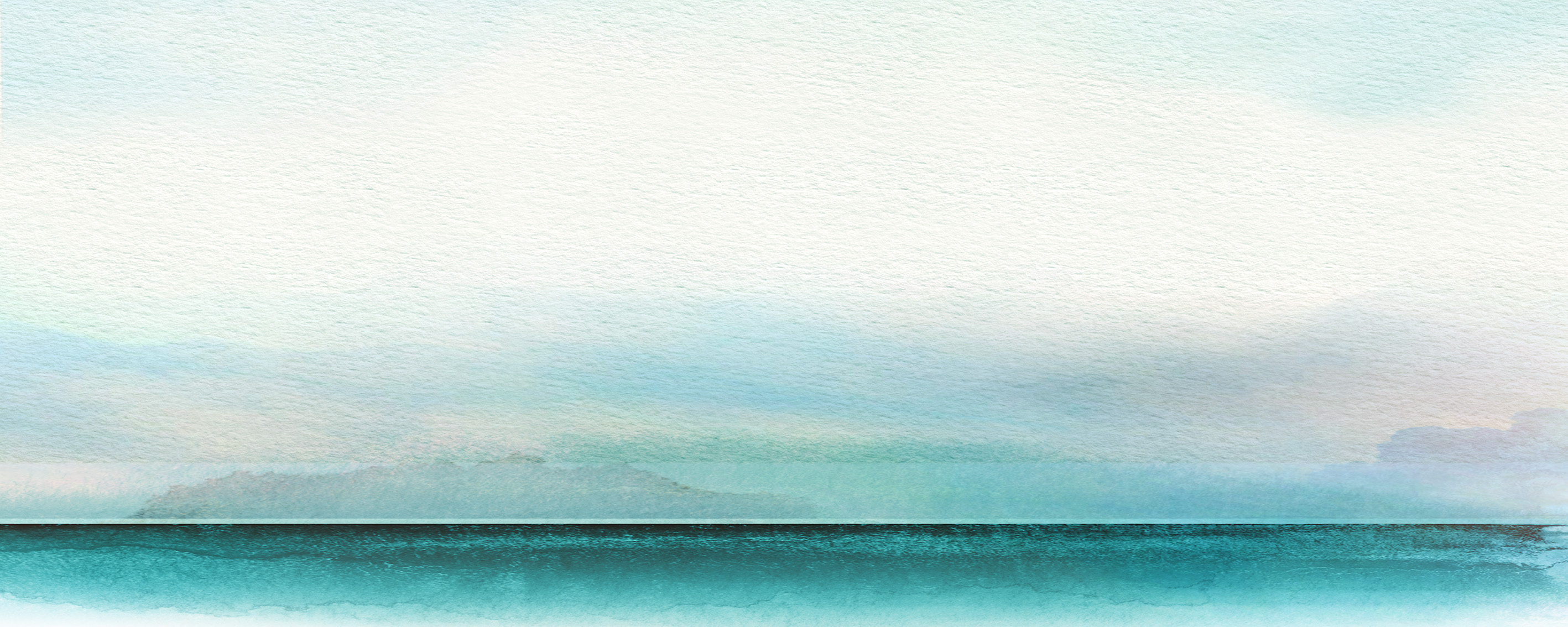 黄石市旅游精品线路推介
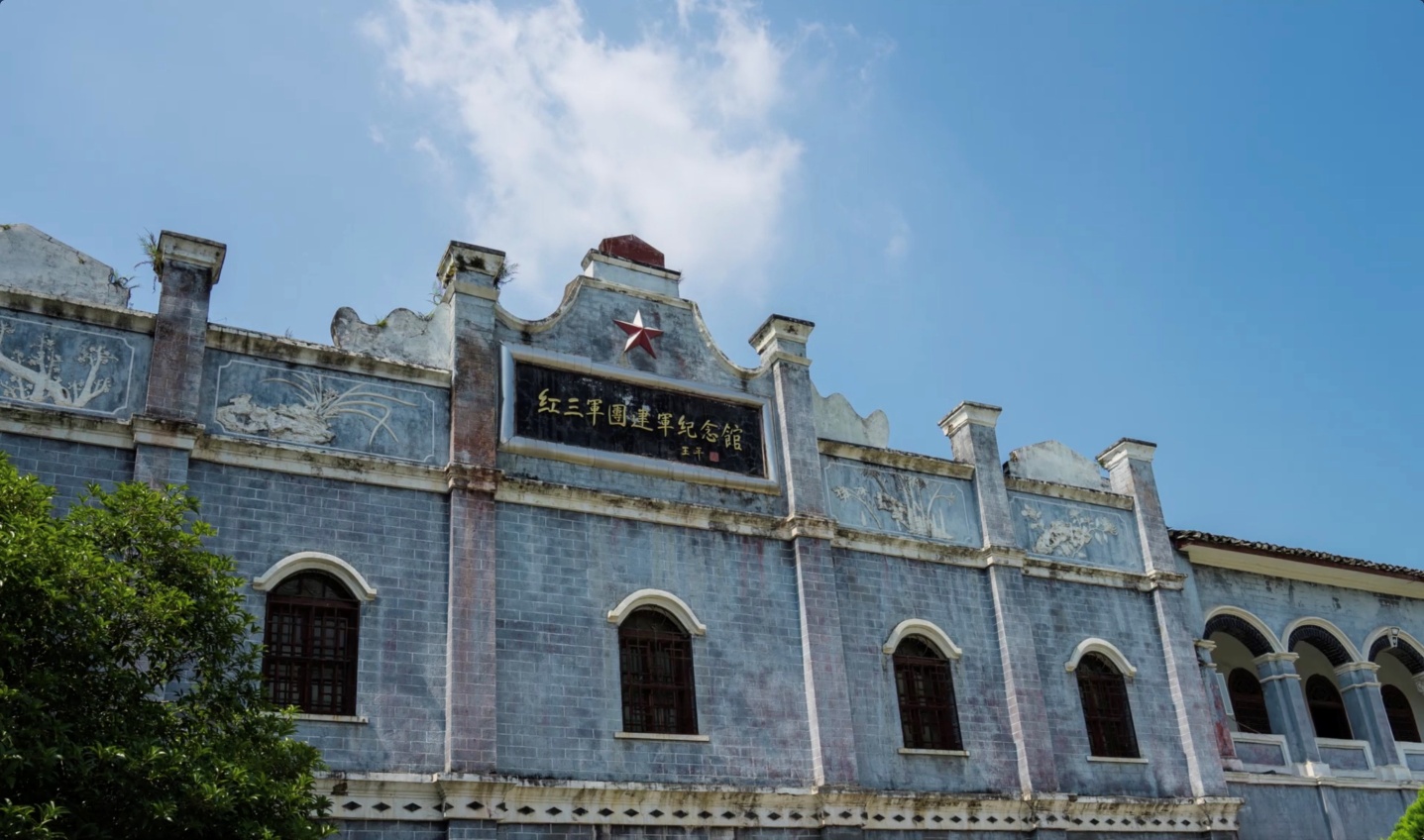 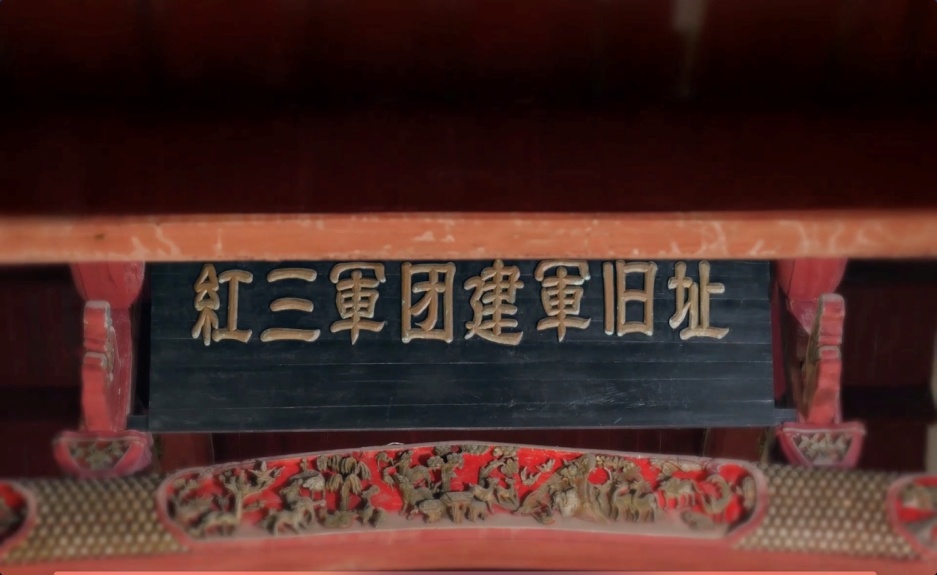 南山头红三军团革命旧址
黄石市旅游精品线路推介
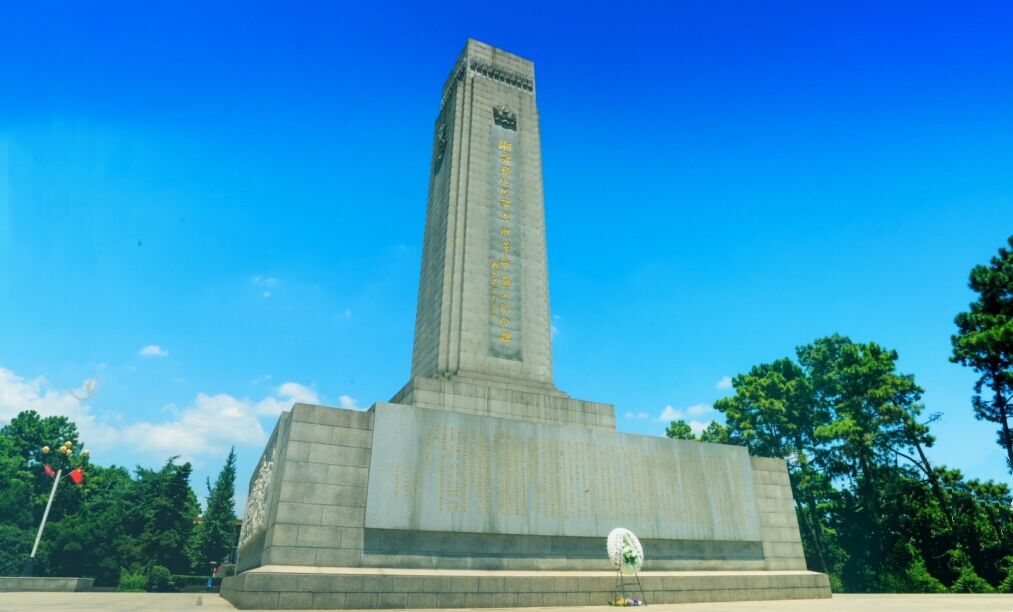 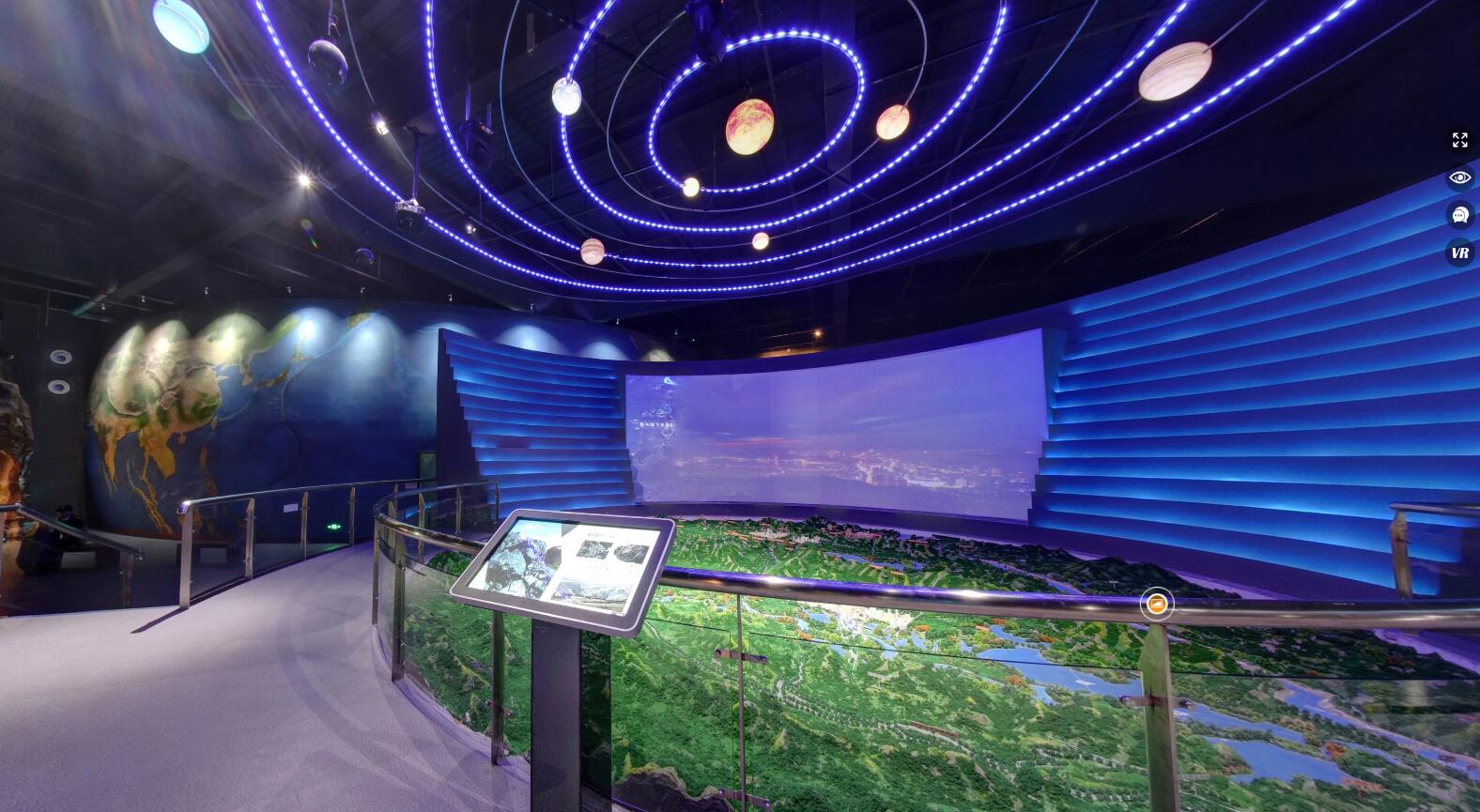 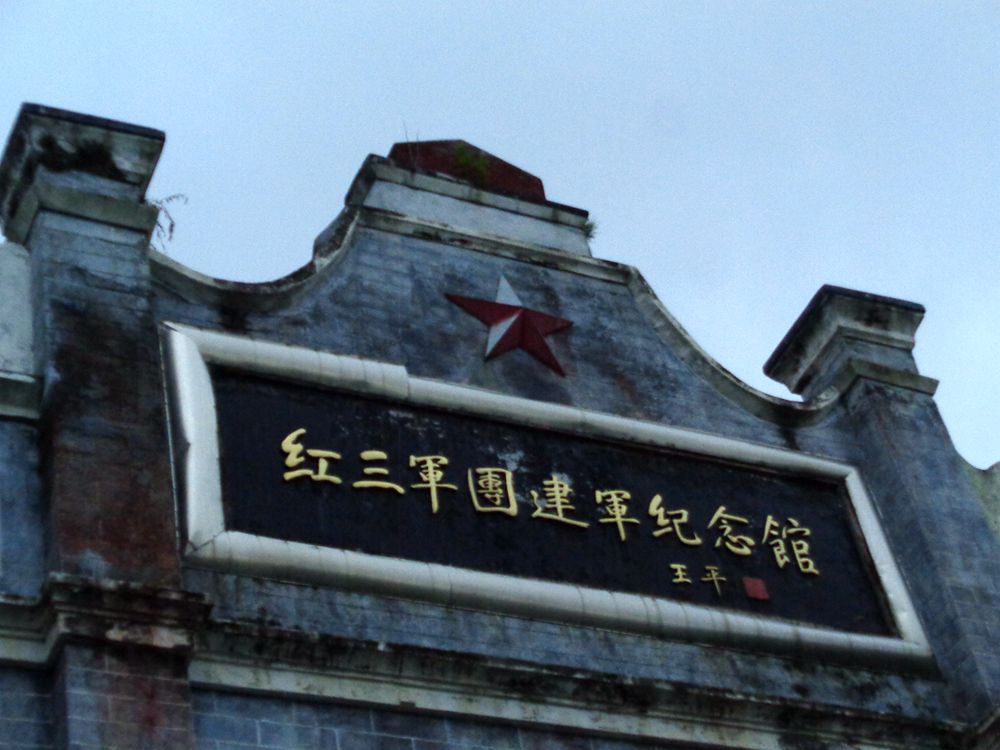 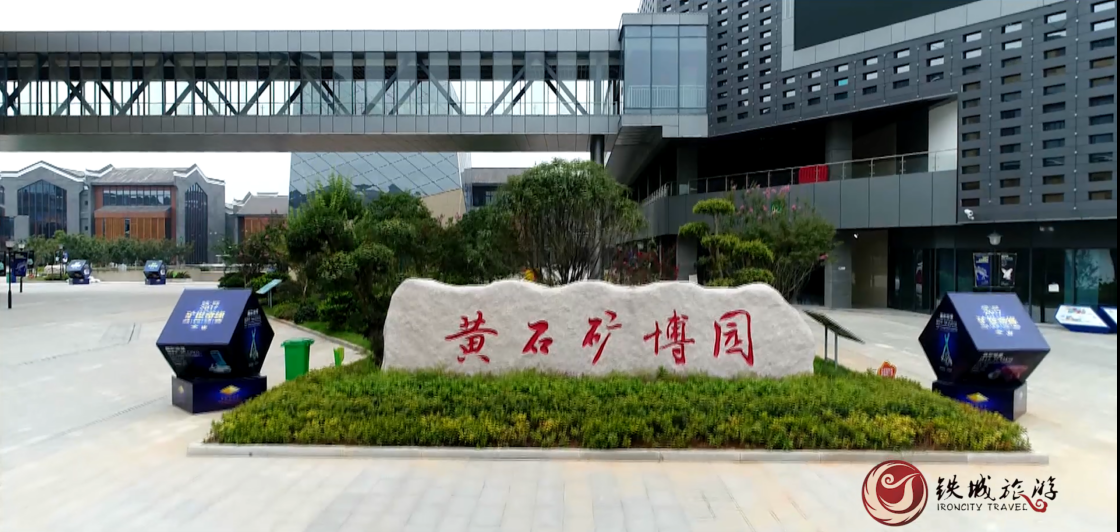 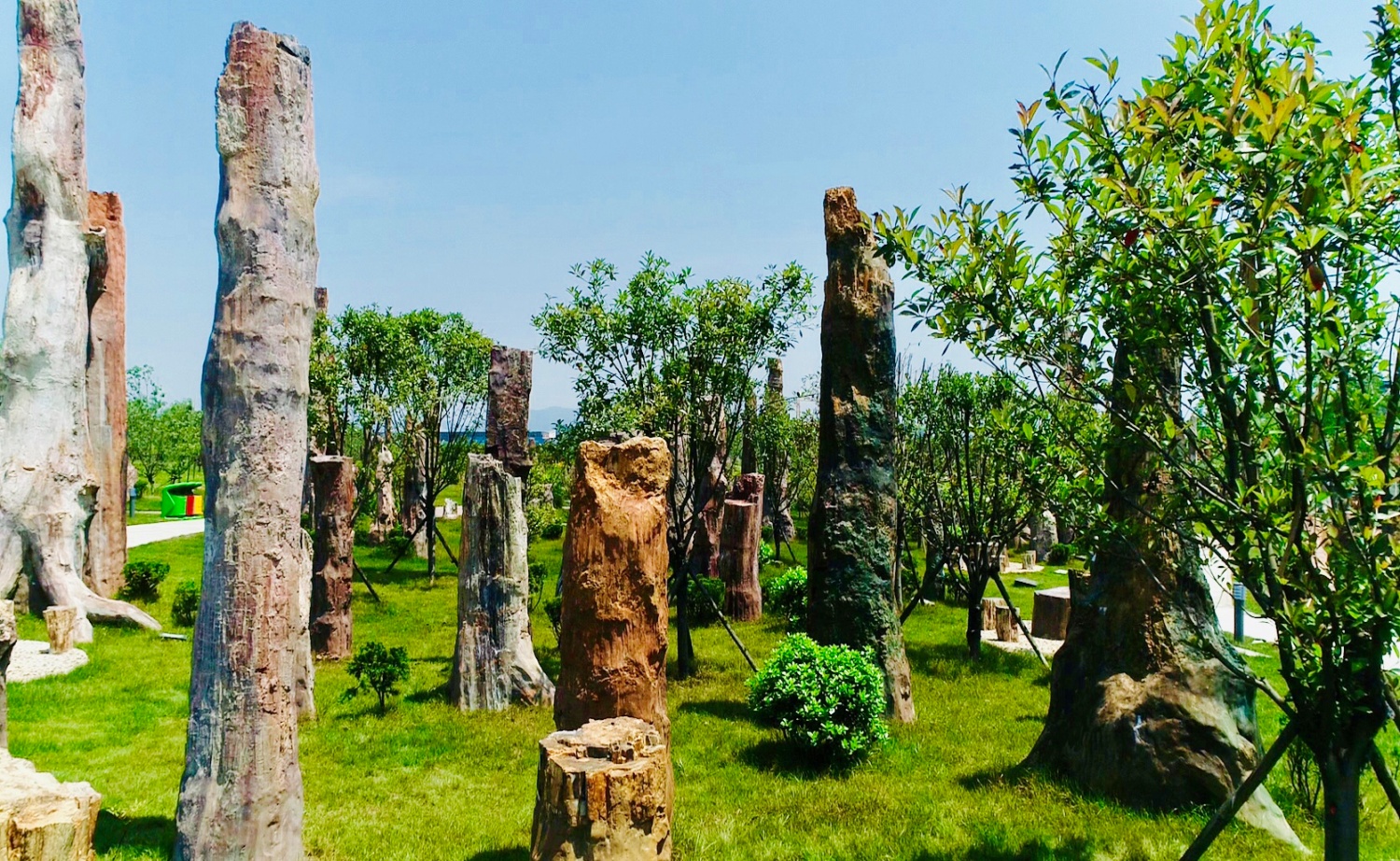 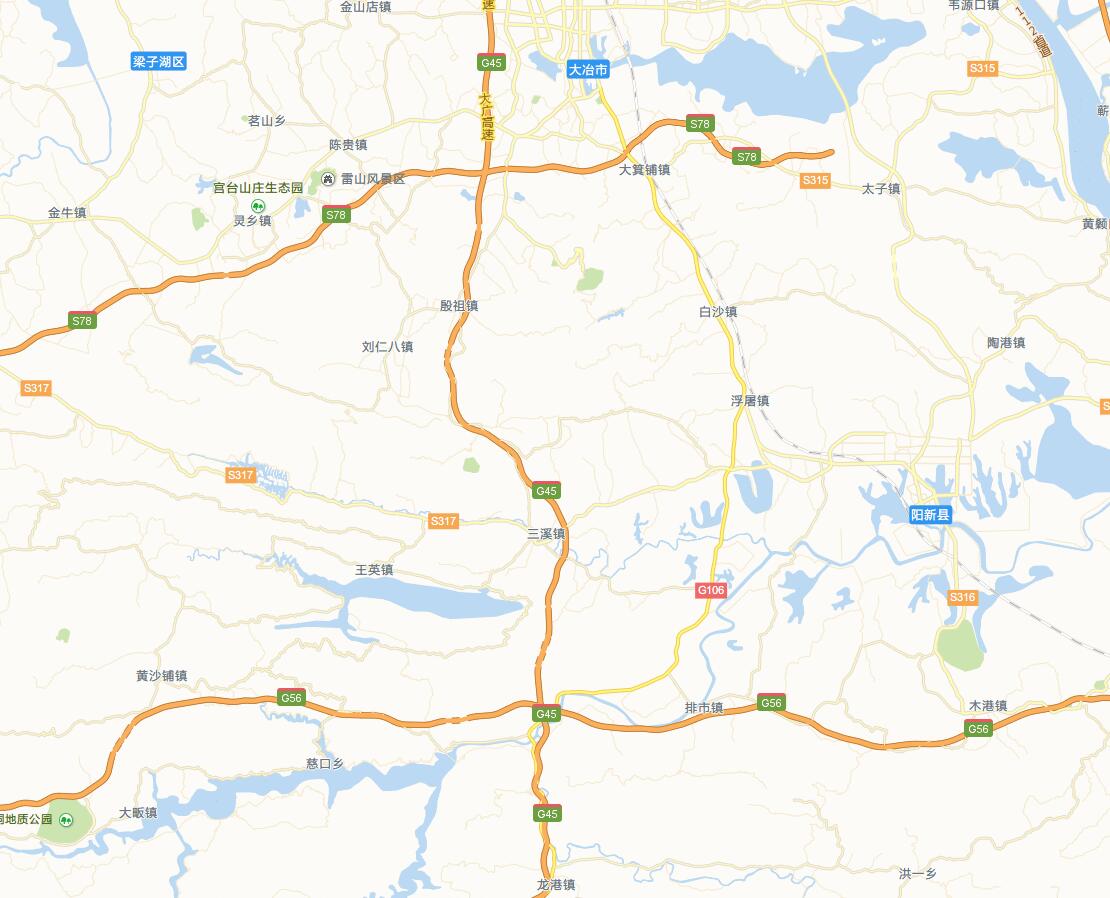 黄石矿博园
黄石园博园（恐龙园、国际树化石林）
湖北（黄石）  地质博物馆
南山头红三军团革命旧址
龙港红军街
科普研学之旅
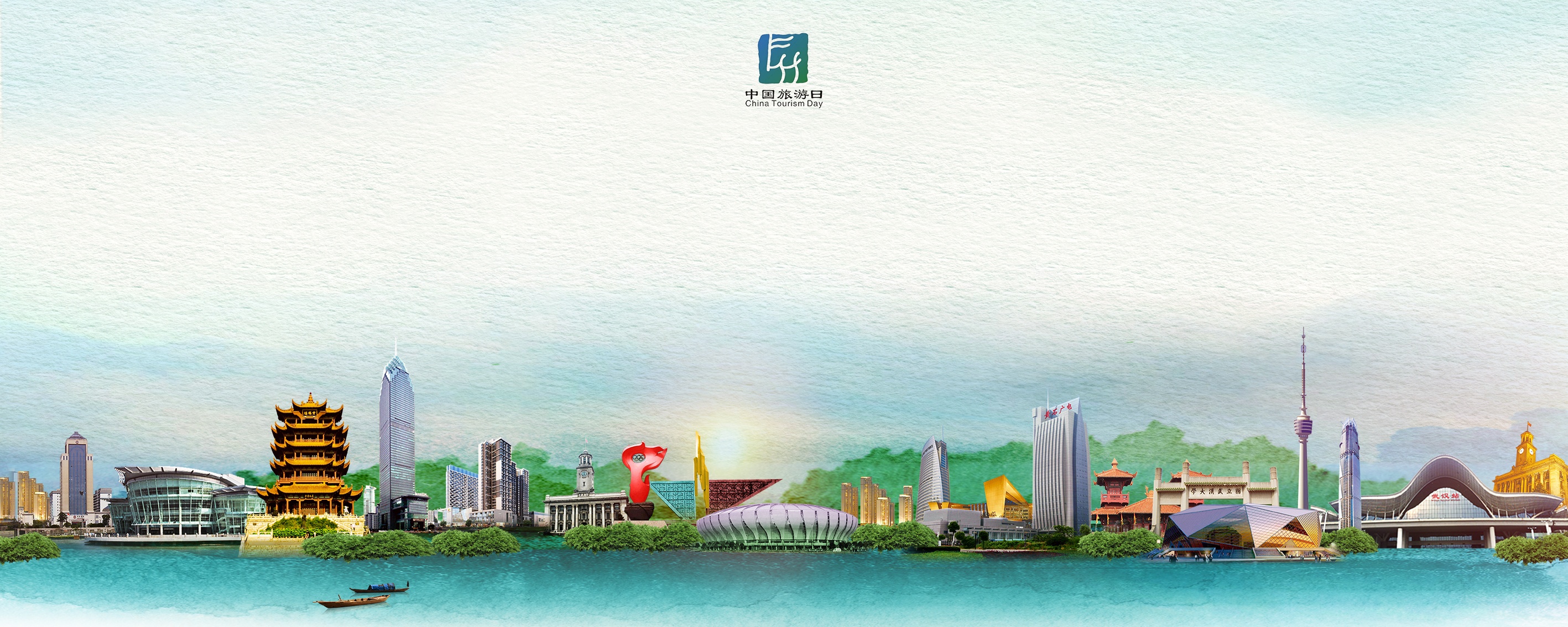 黄石欢迎您